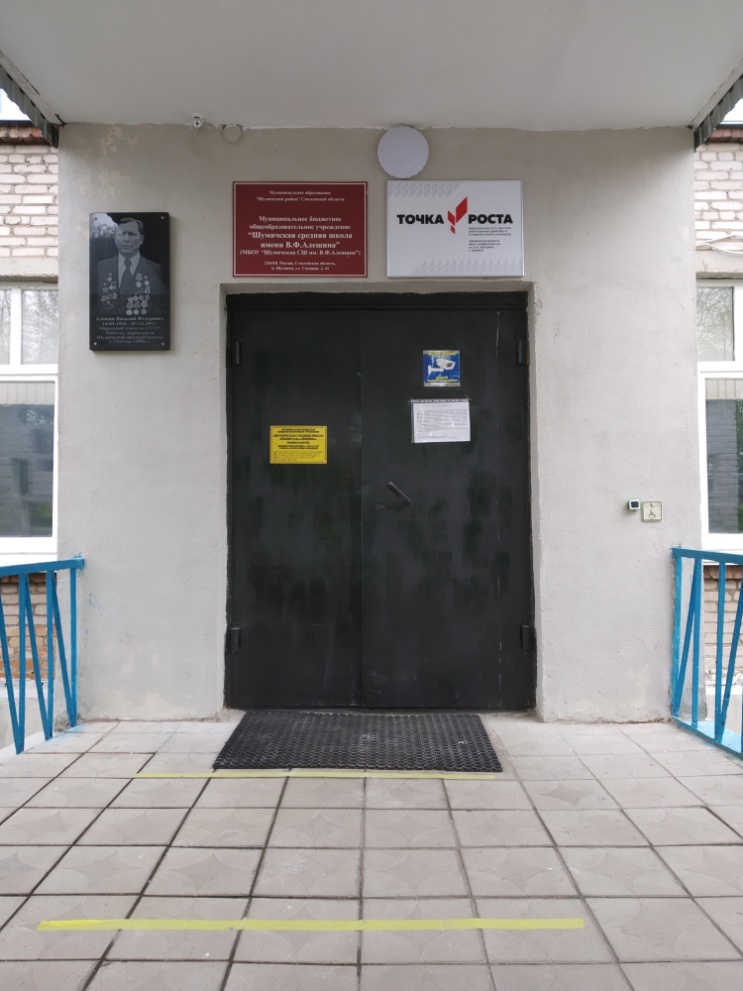 МБОУ «Шумячская СШ им. В.Ф.Алешина»
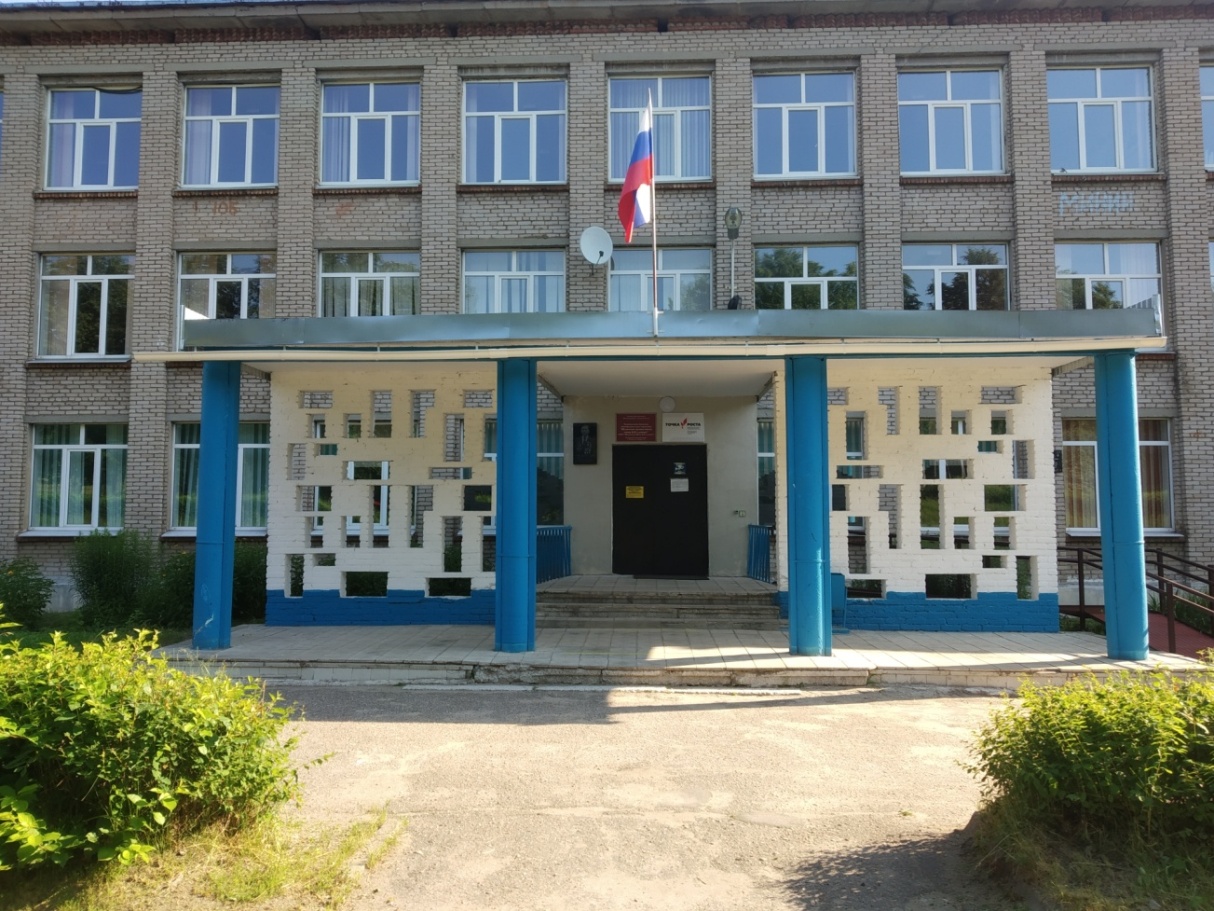 1
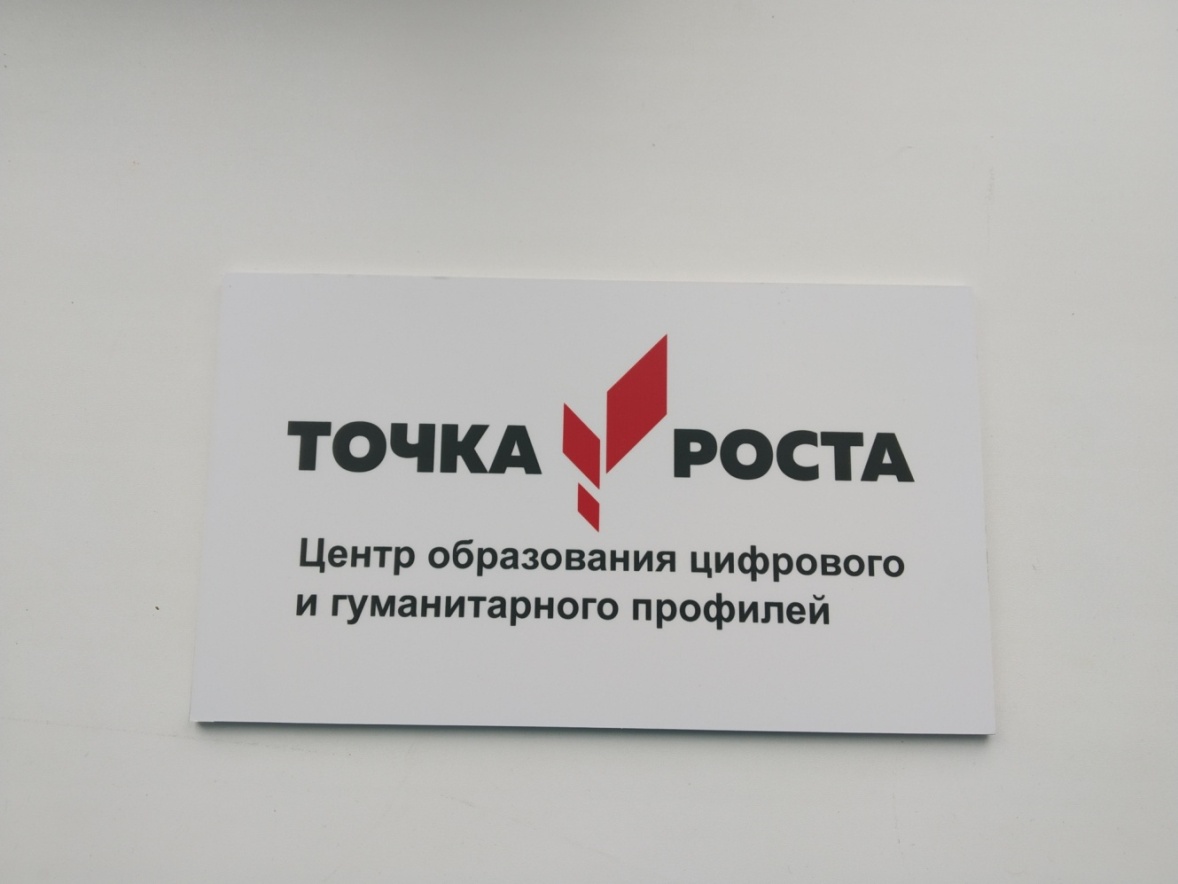 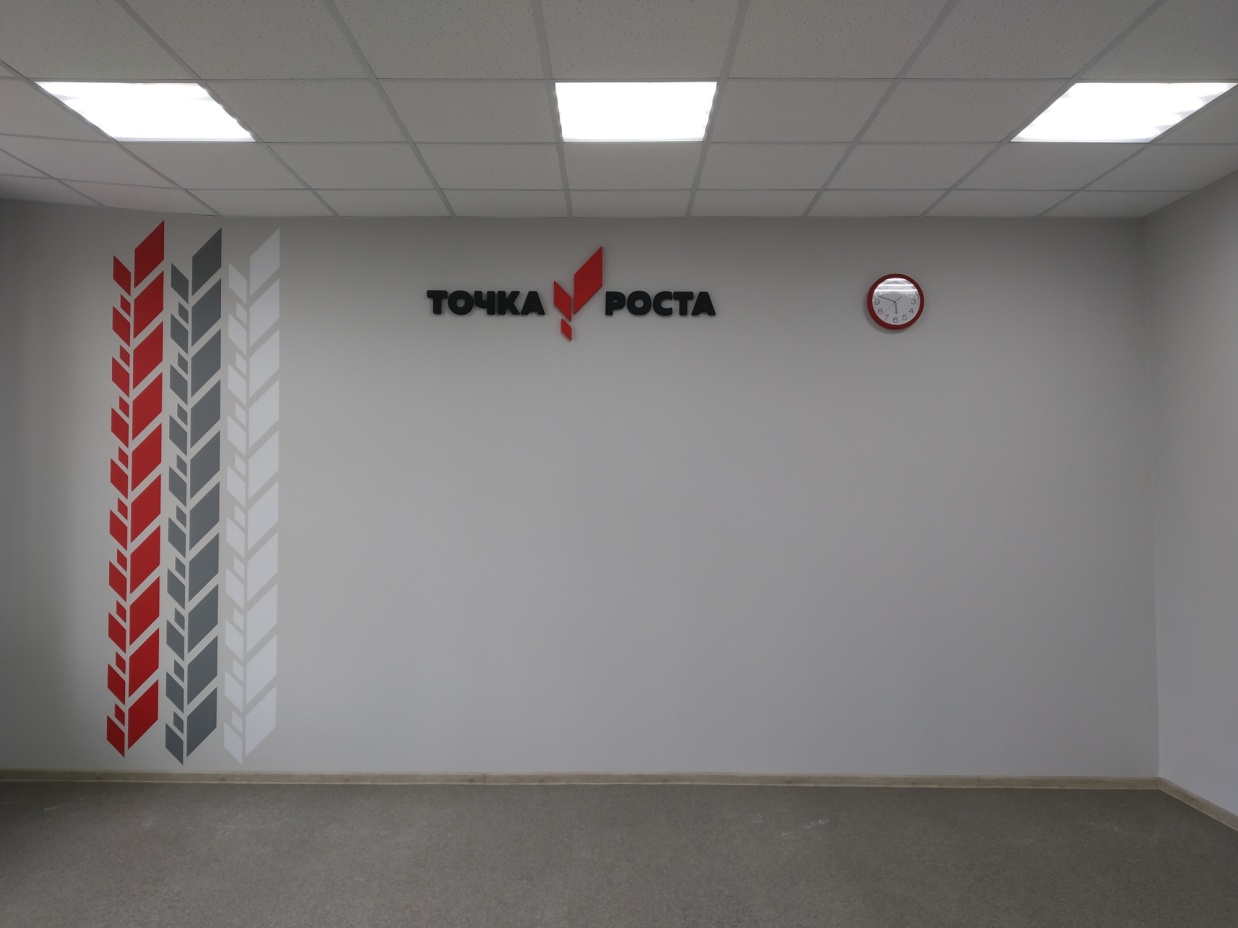 2
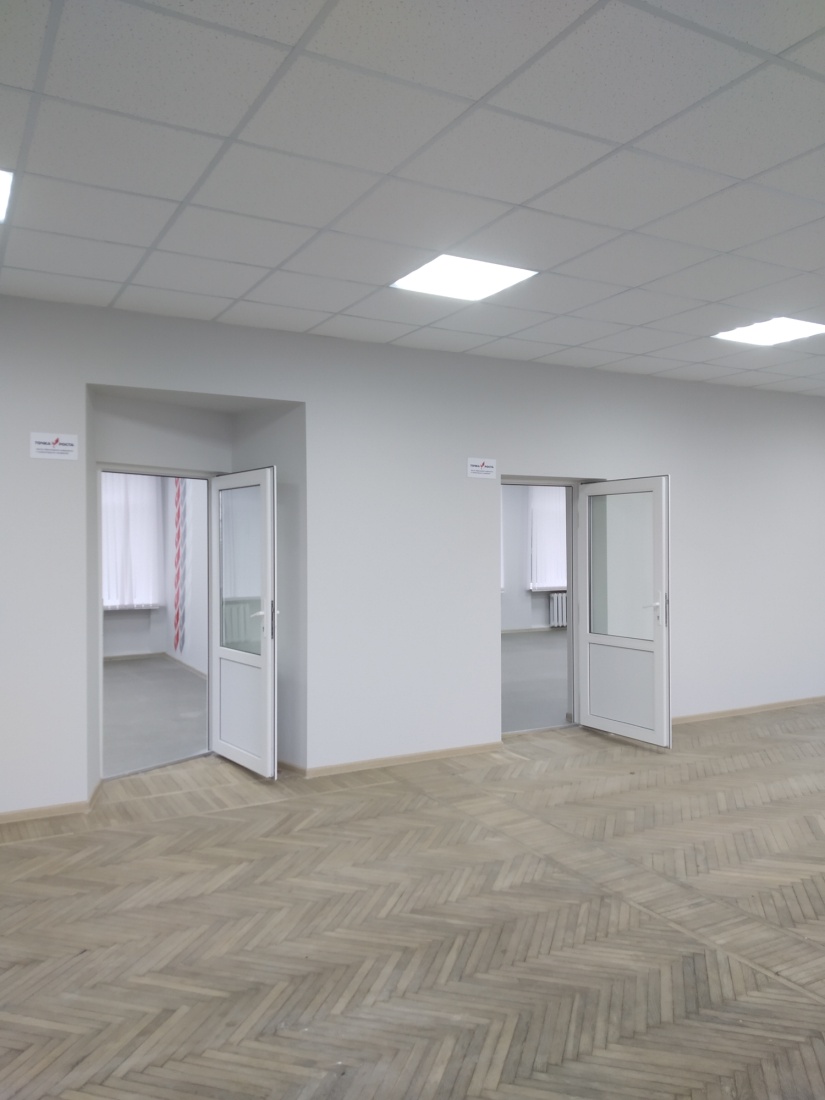 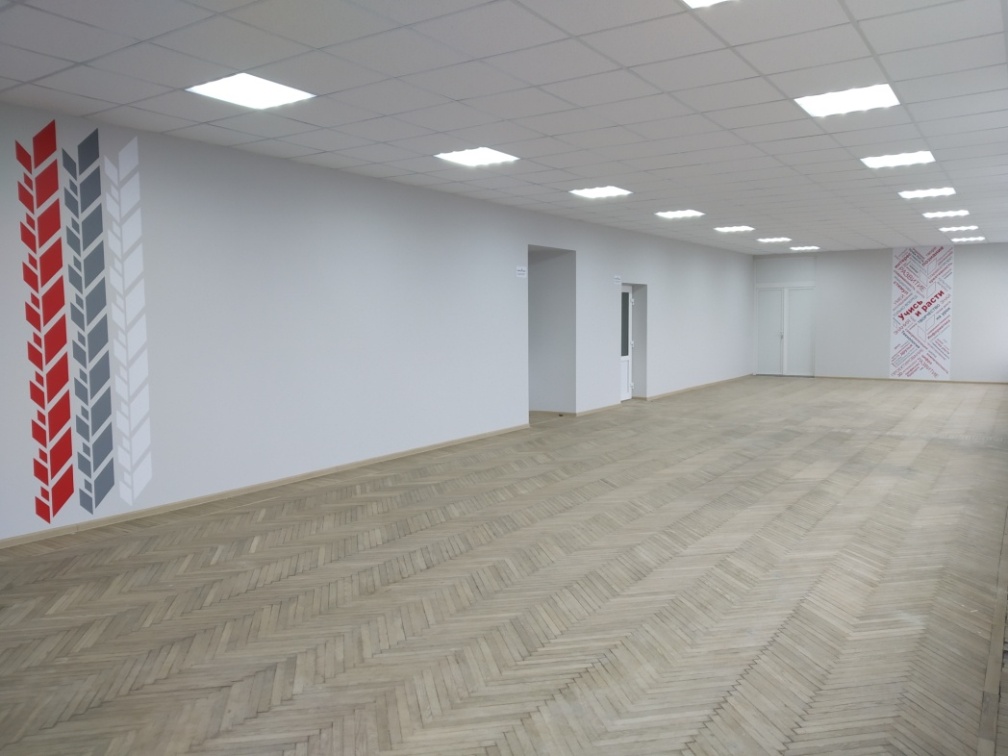 3
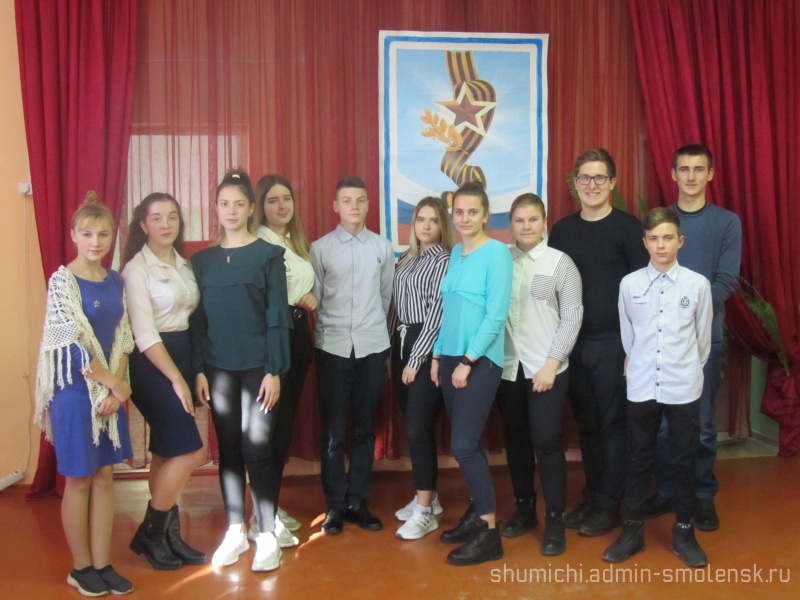 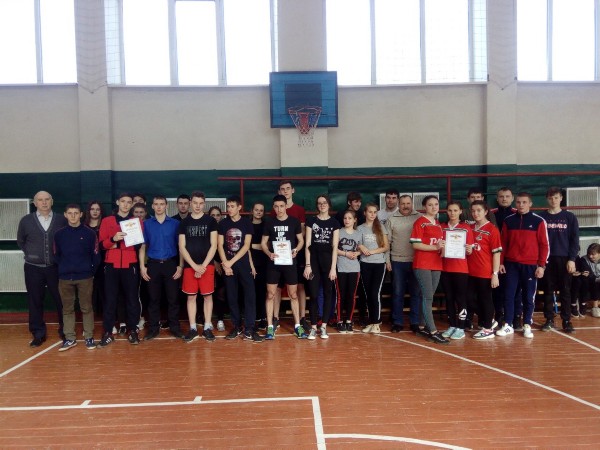 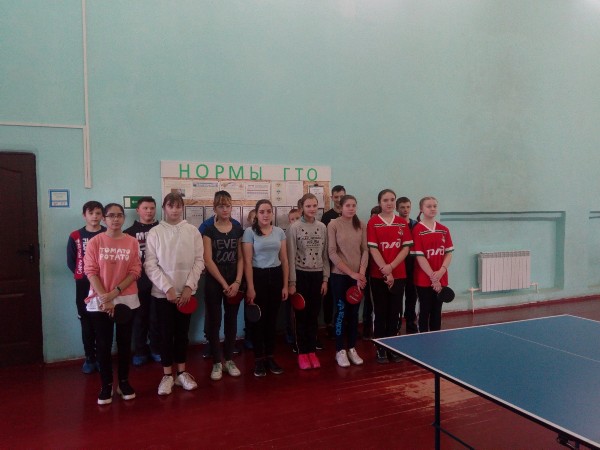 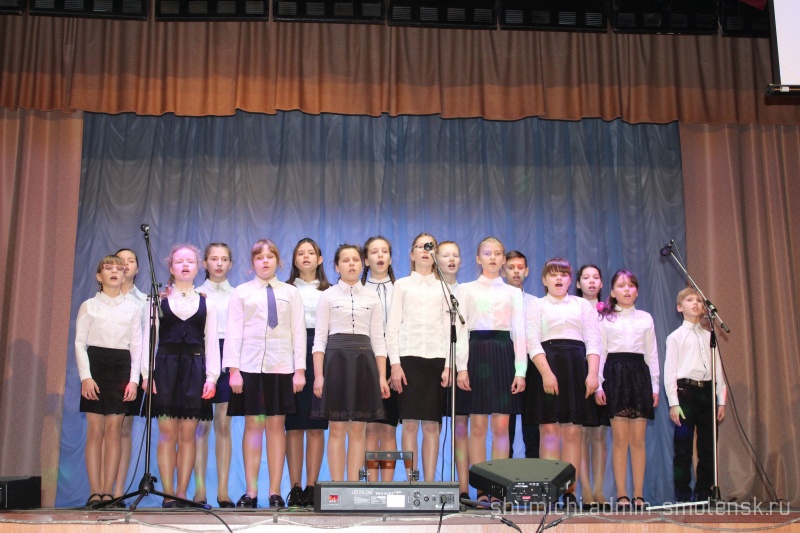 4
МБОУ «Шумячская СШ им. В.Ф.Алешина»
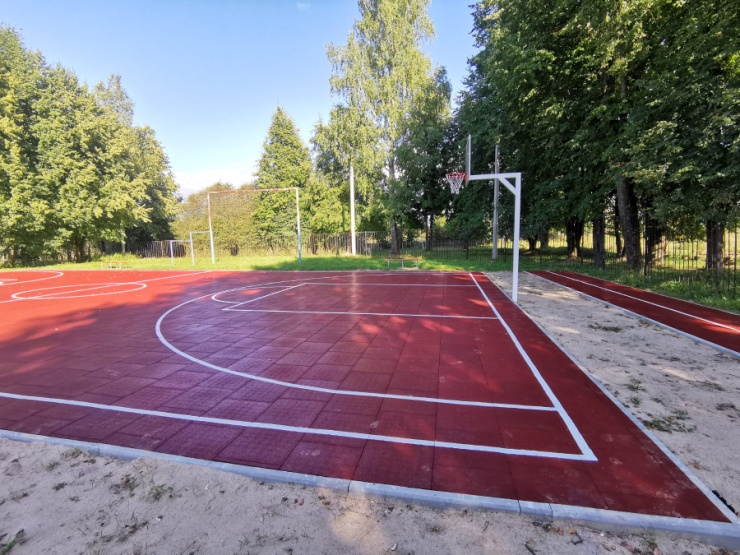 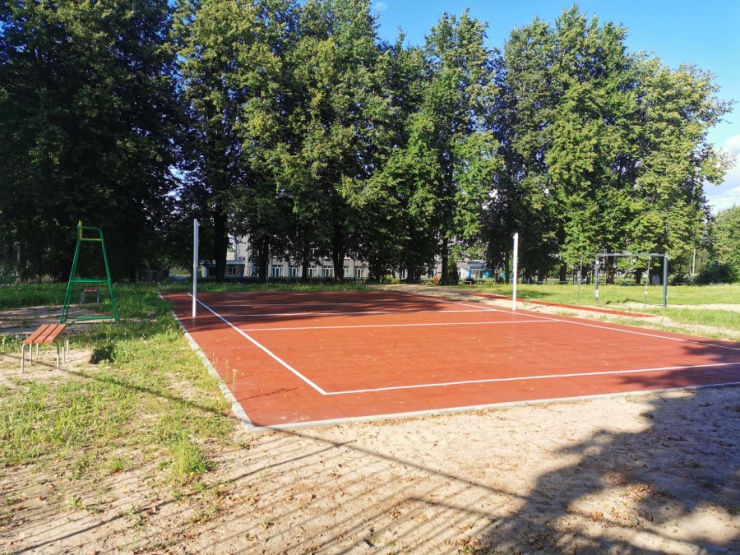 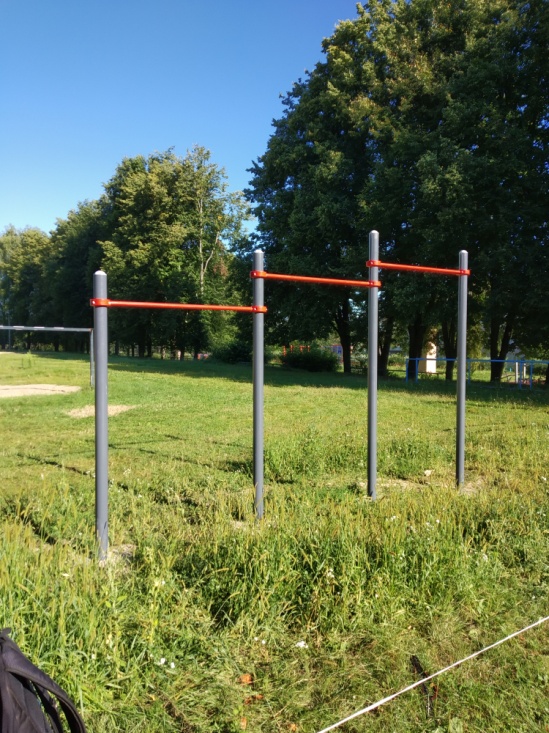 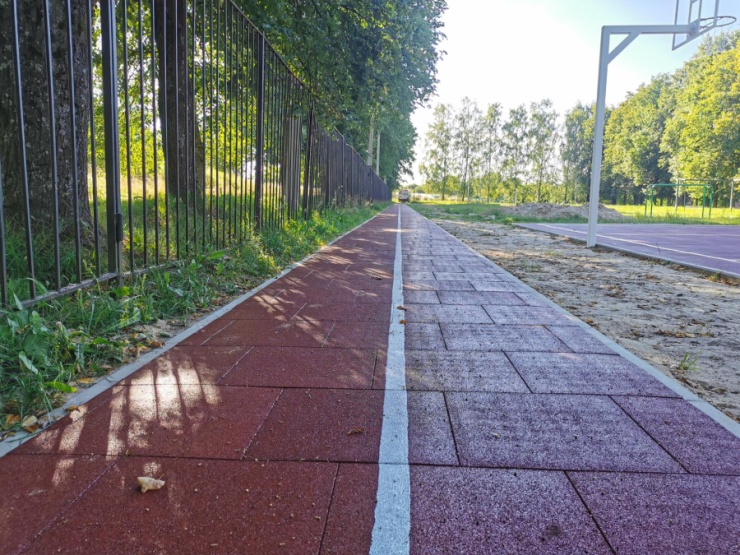 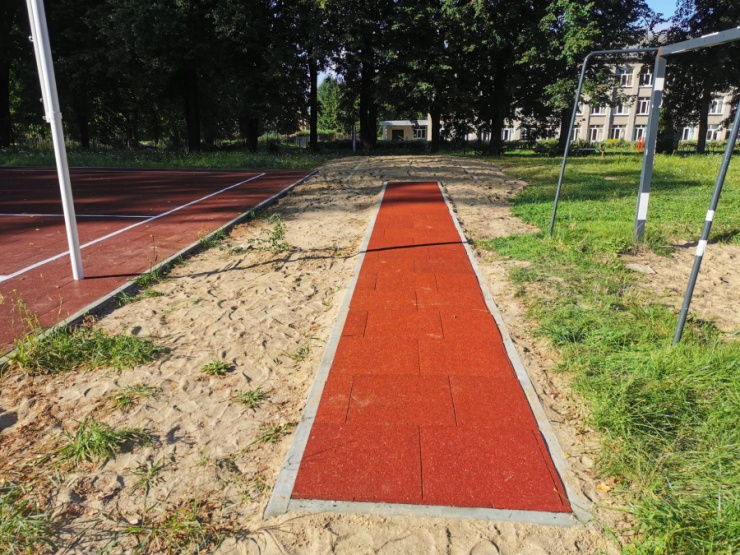 5
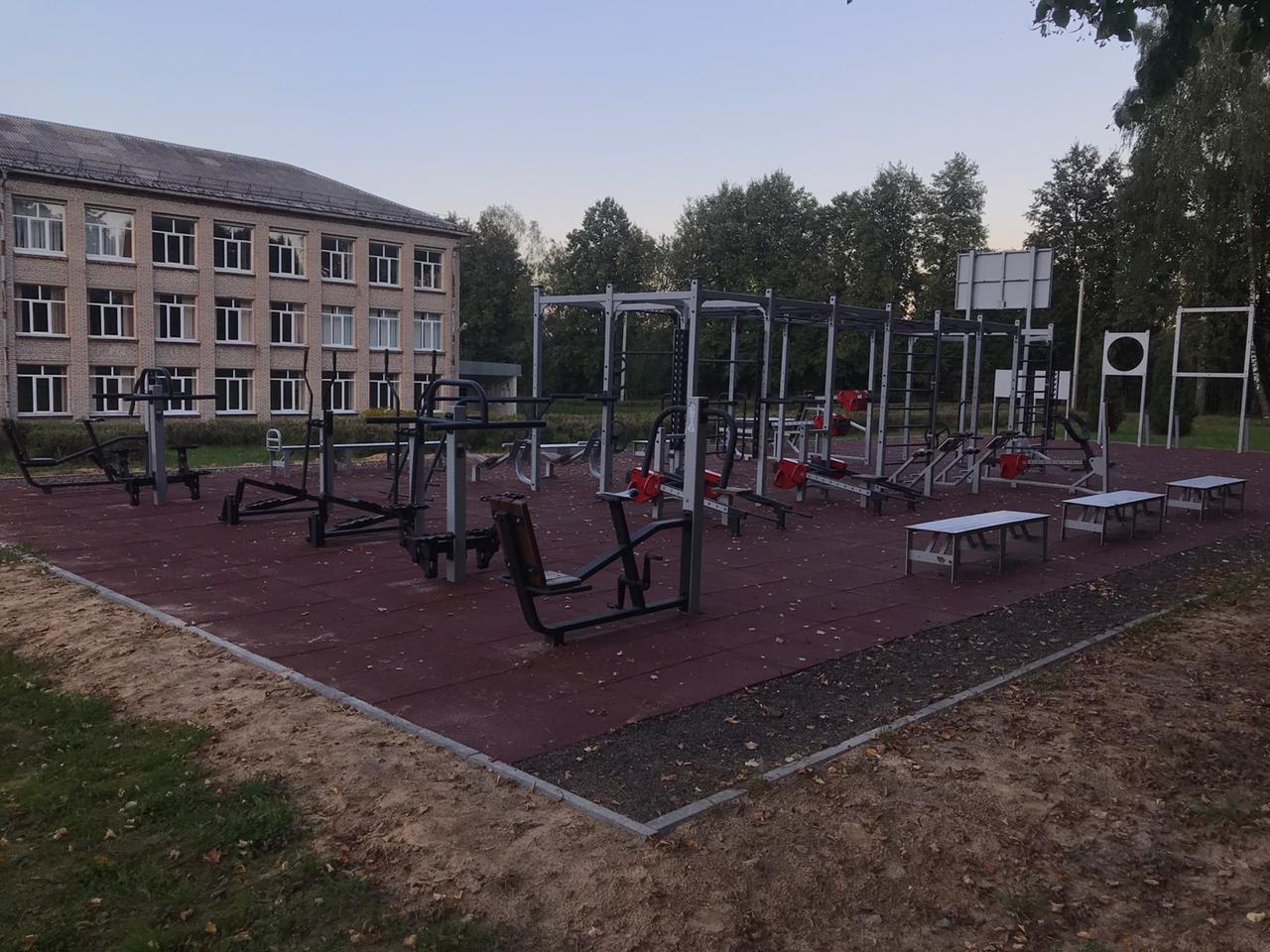 в рамках реализации регионального проекта «Спорт – норма жизни» национального проекта «Демография» обустроена площадка ГТО
6
создание архитектурной доступности в МБДОУ  «Шумячский ЦРР- детский сад  «Солнышко»
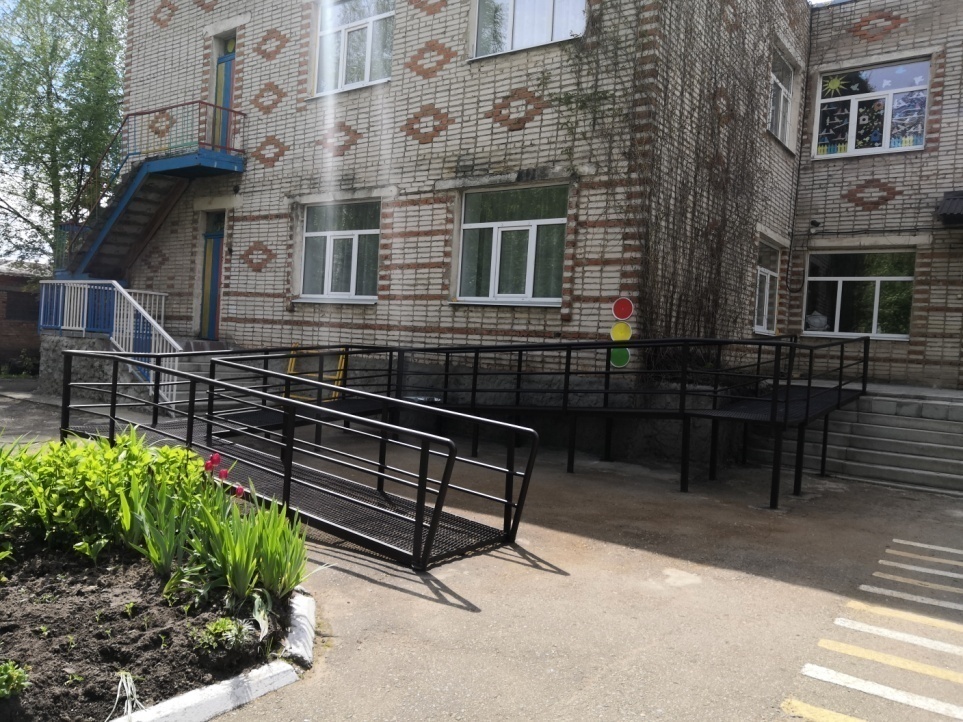 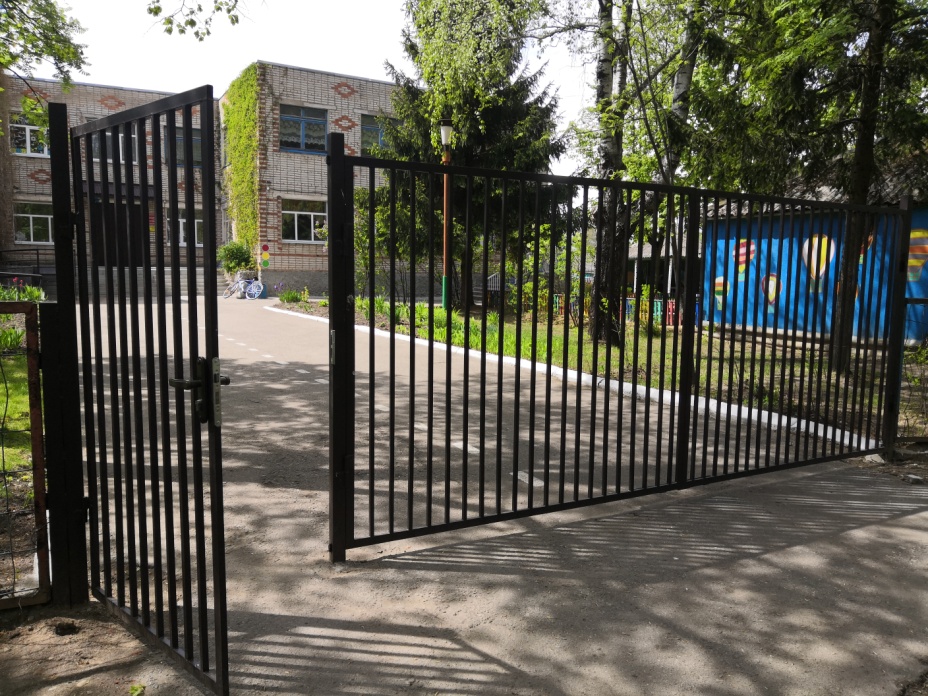 7
создание архитектурной доступности в МБДОУ  «Шумячский ЦРР- детский сад  «Солнышко»
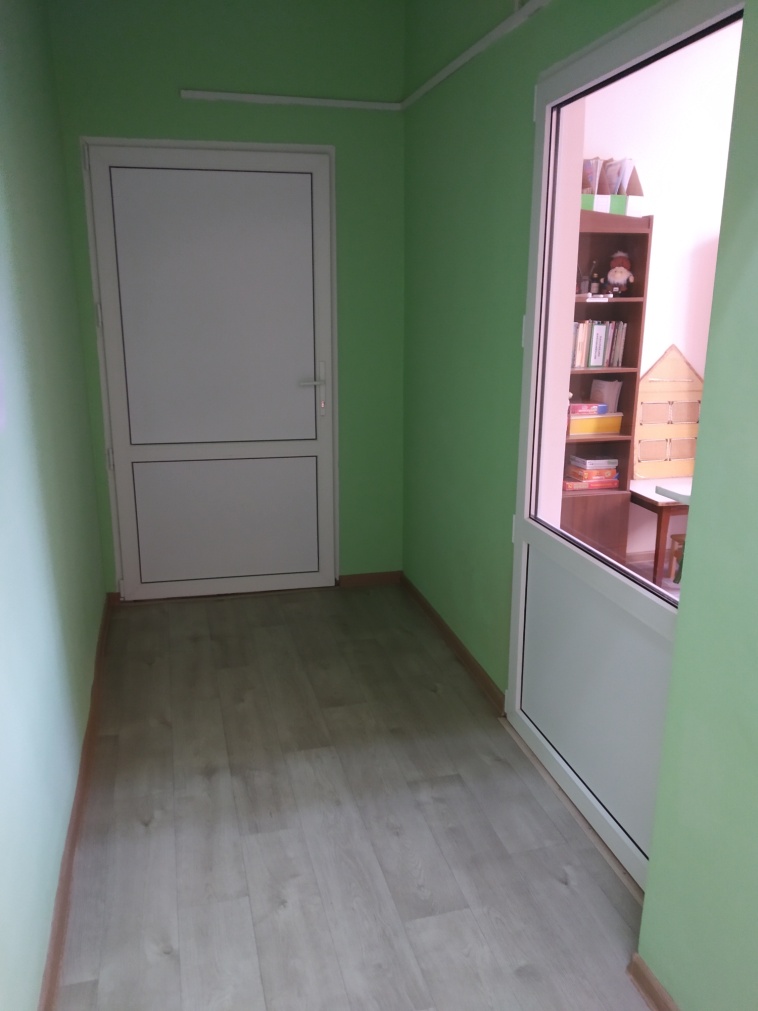 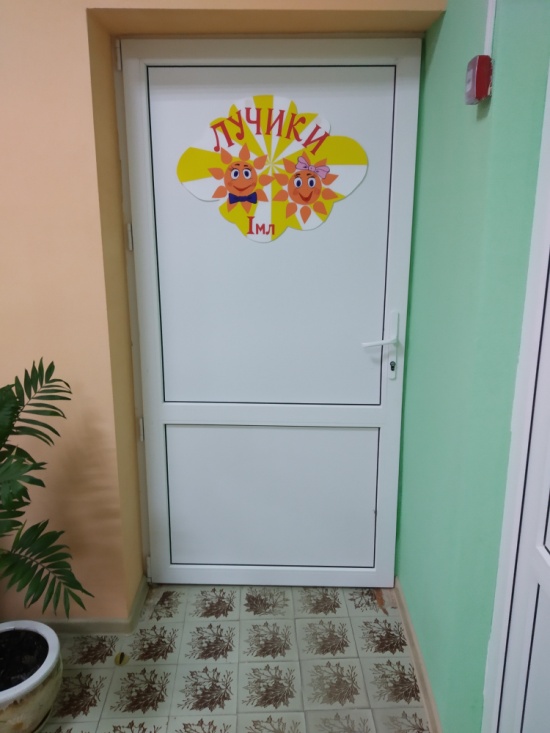 8
создание архитектурной доступности в МБДОУ  «Шумячский ЦРР- детский сад  «Солнышко»
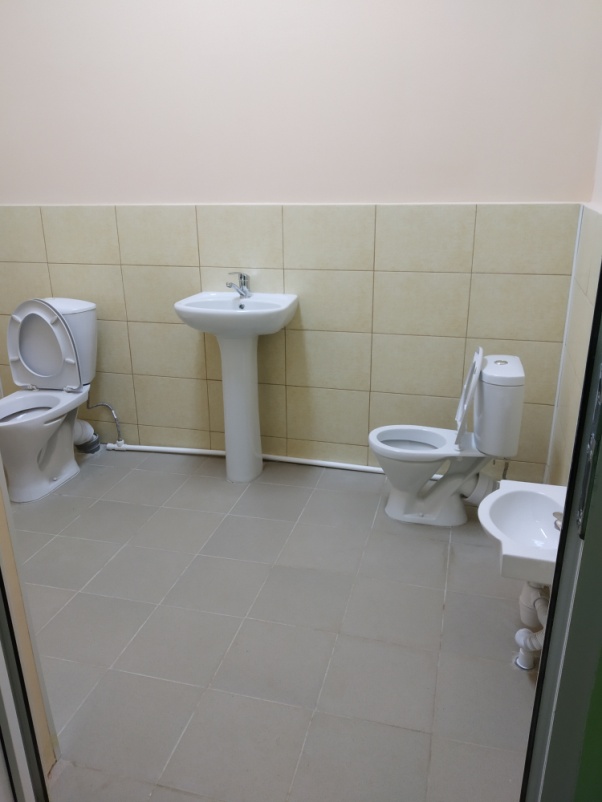 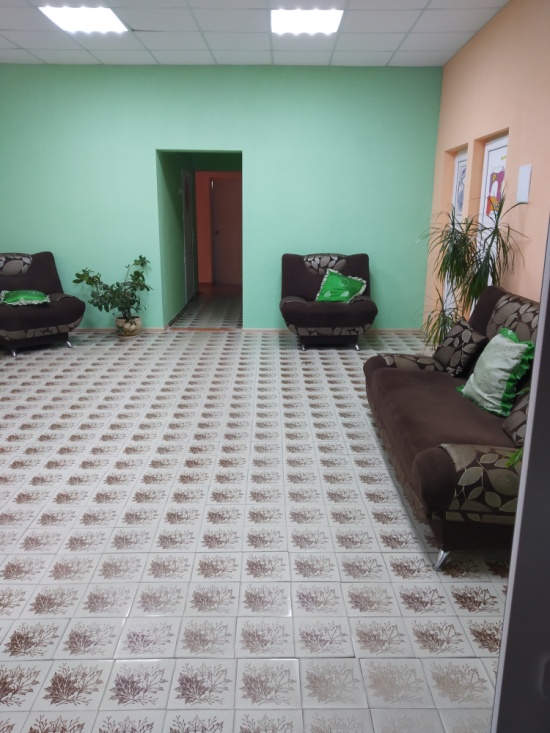 9
создание архитектурной доступности в МБДОУ ЦРР «Колокольчик» п. Шумячи
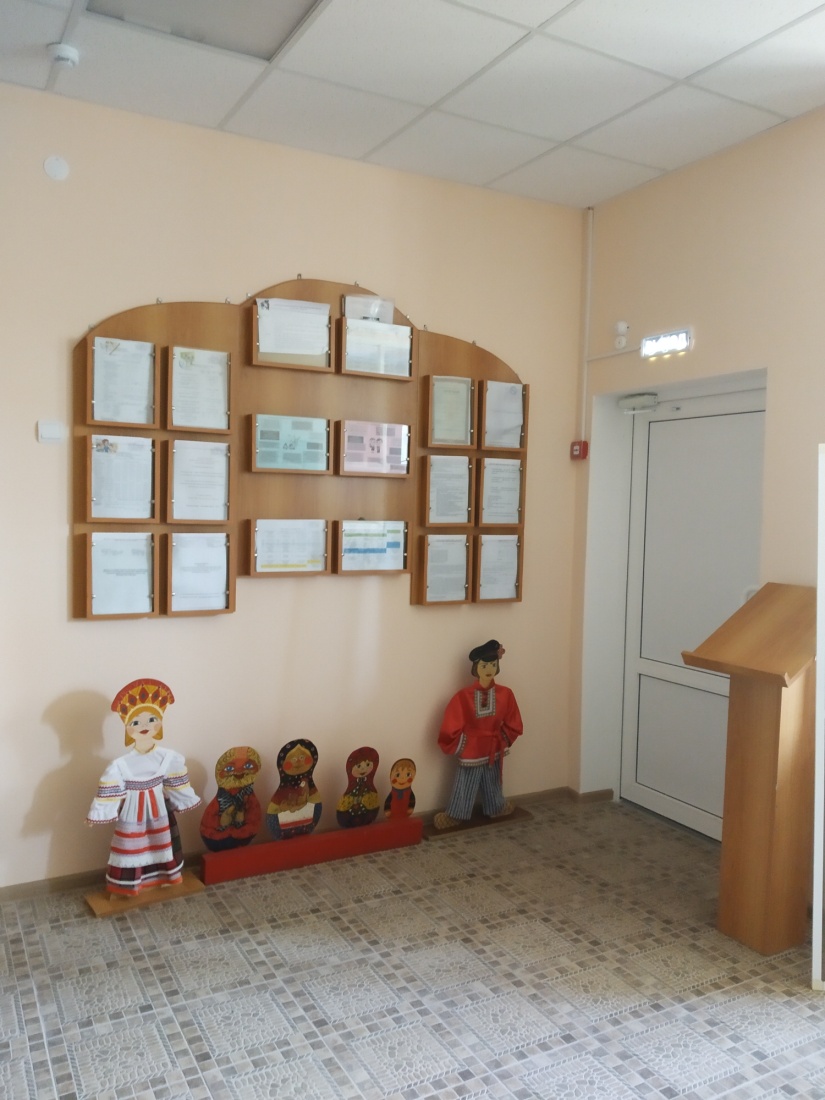 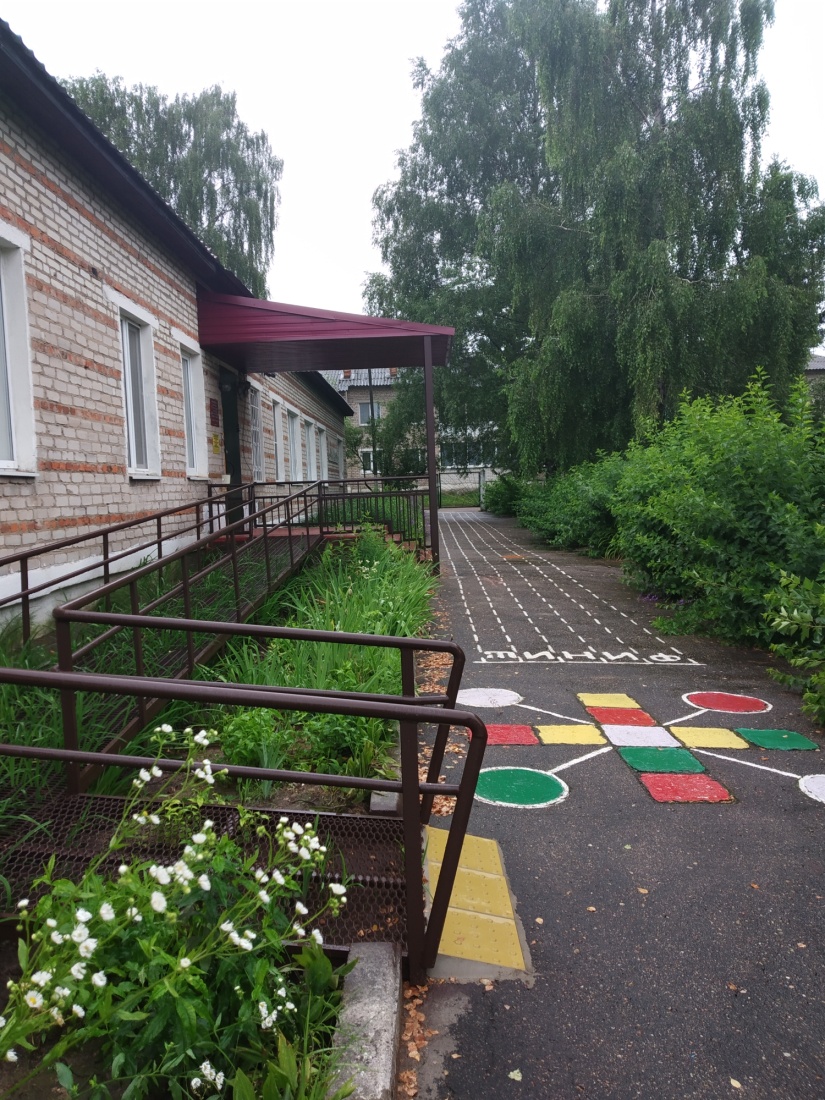 10
создание архитектурной доступности в МБДОУ ЦРР «Колокольчик» п. Шумячи
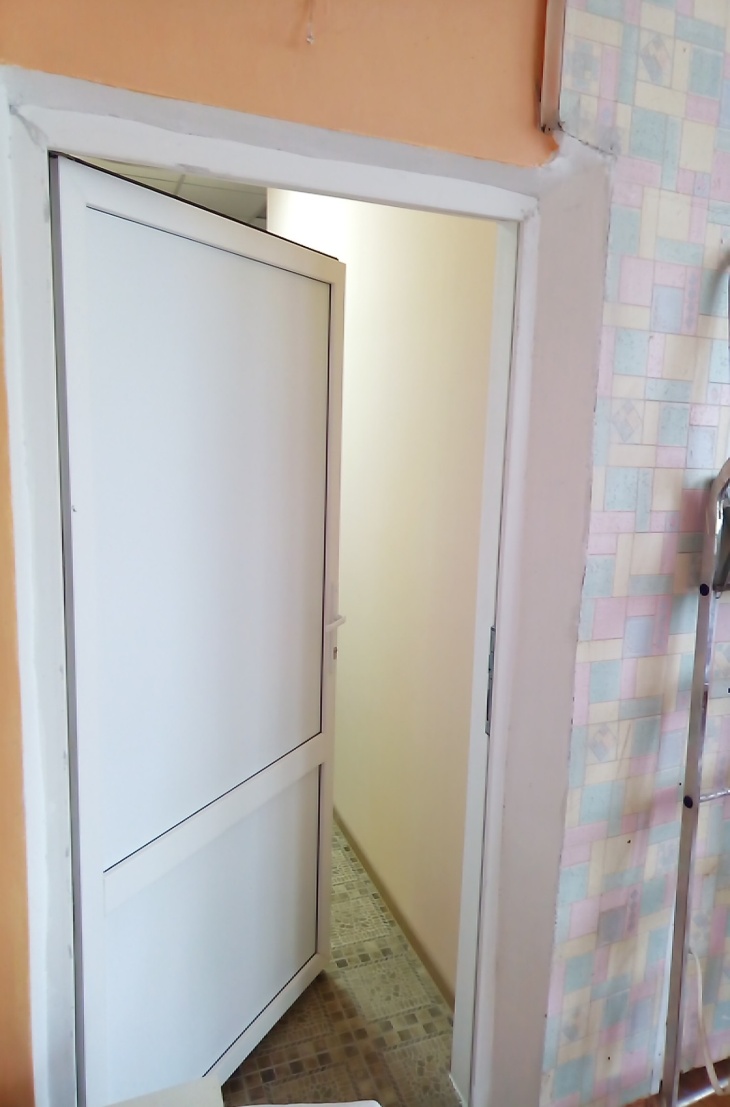 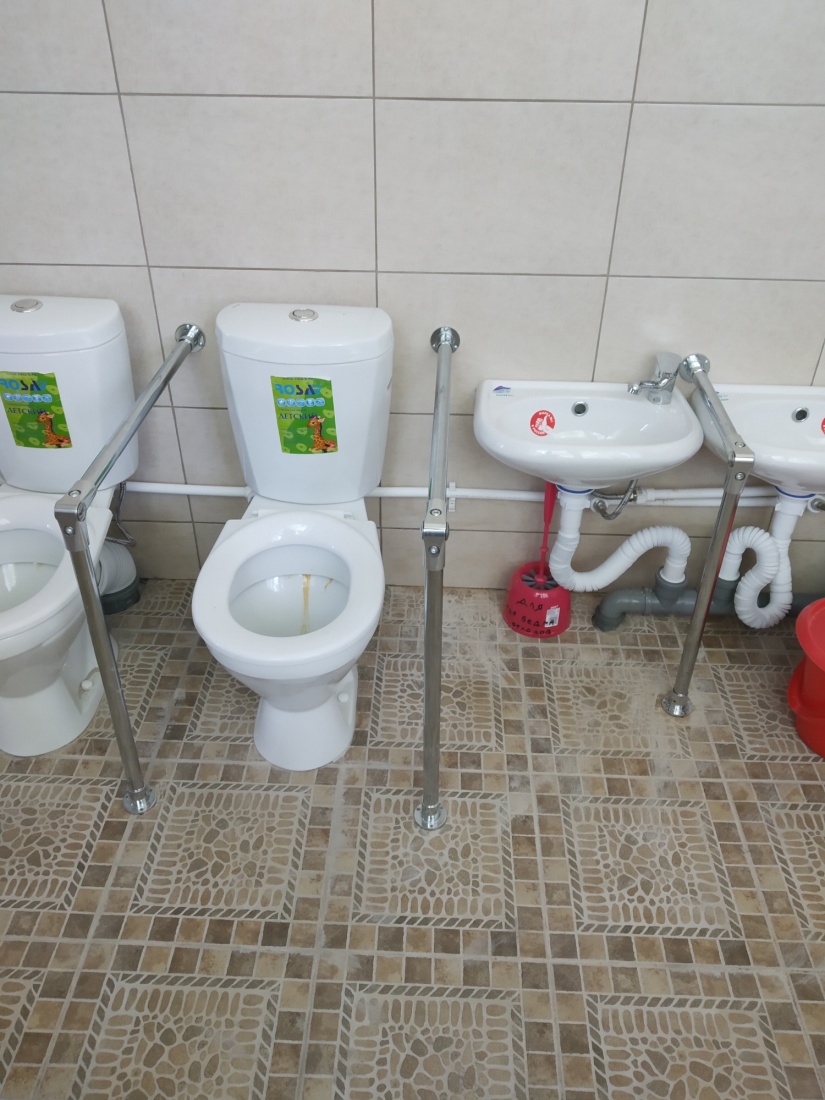 11
создание архитектурной доступности в МБДОУ «Хрусталик»
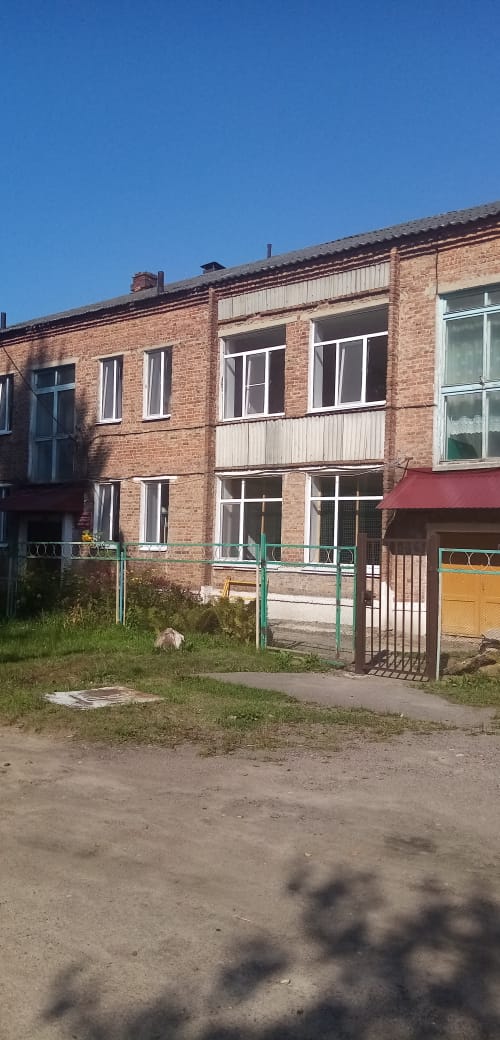 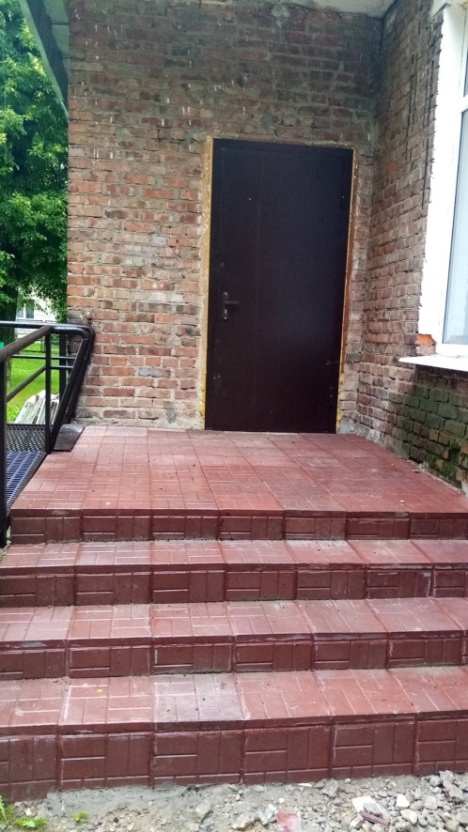 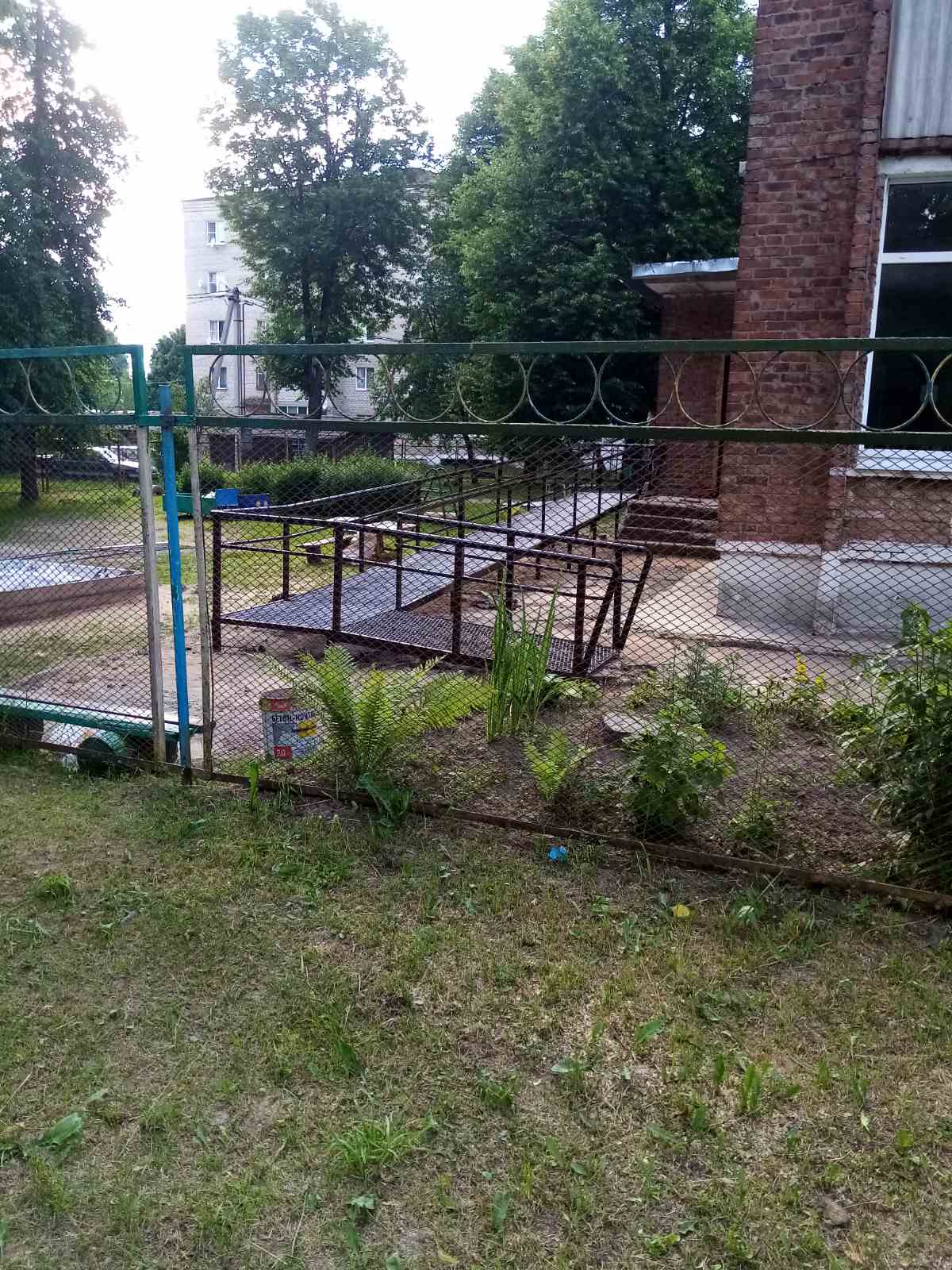 12
создание архитектурной доступности в МБДОУ «Хрусталик»
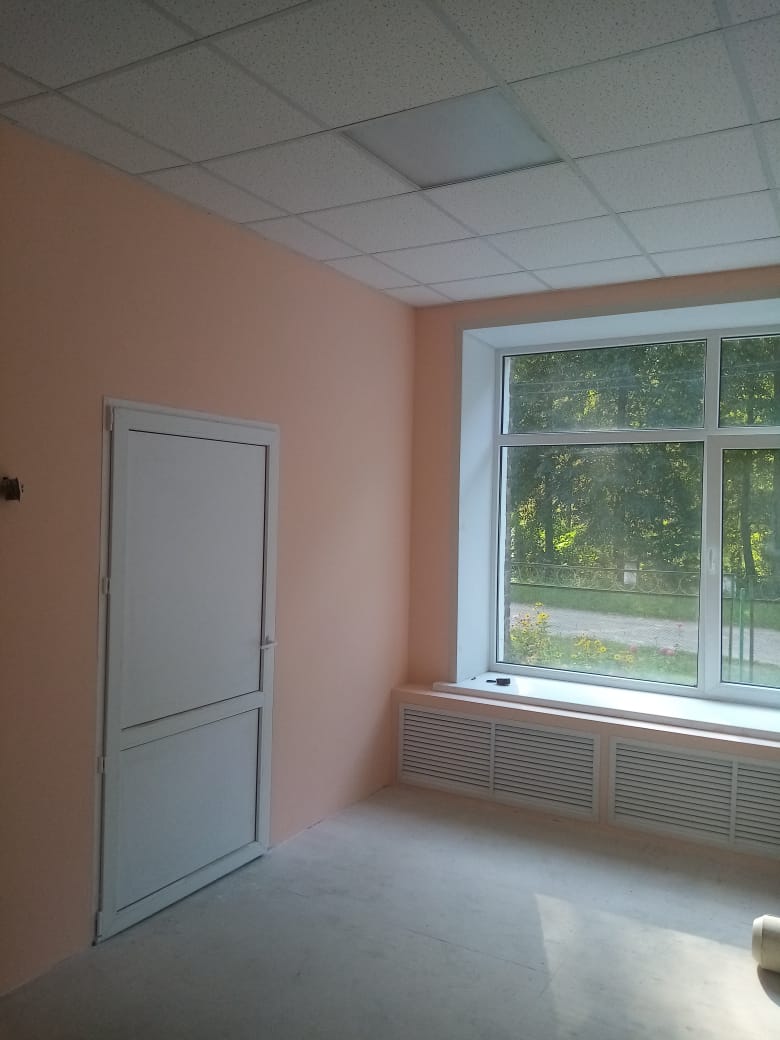 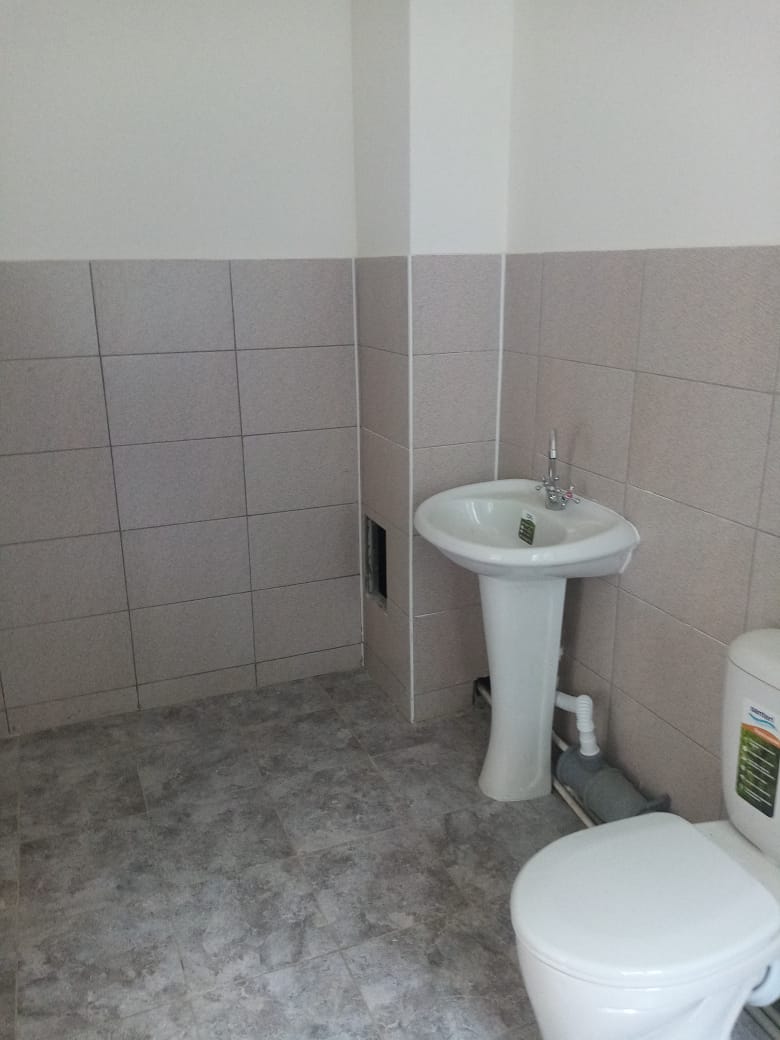 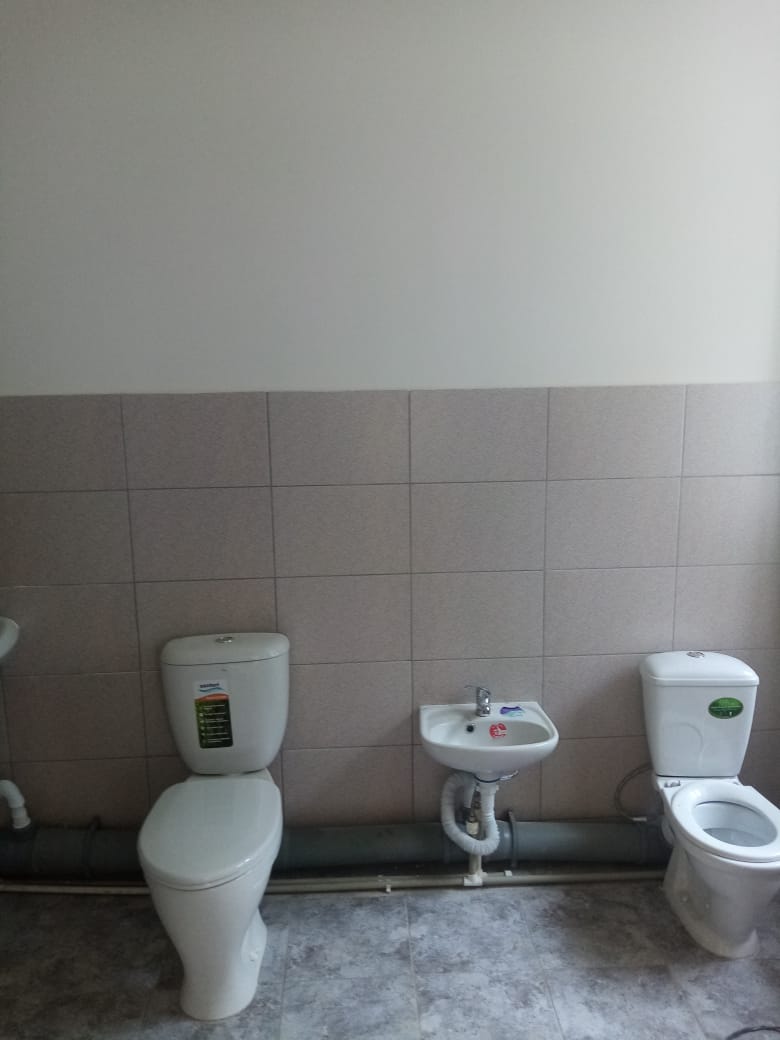 13
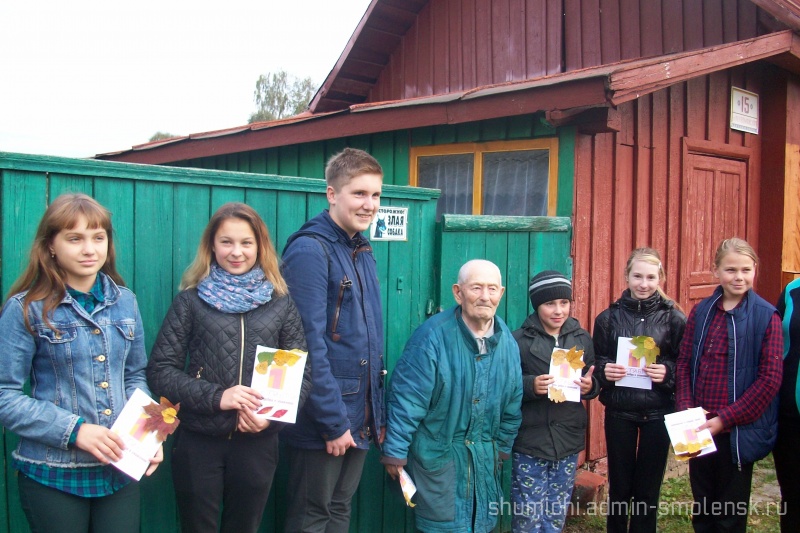 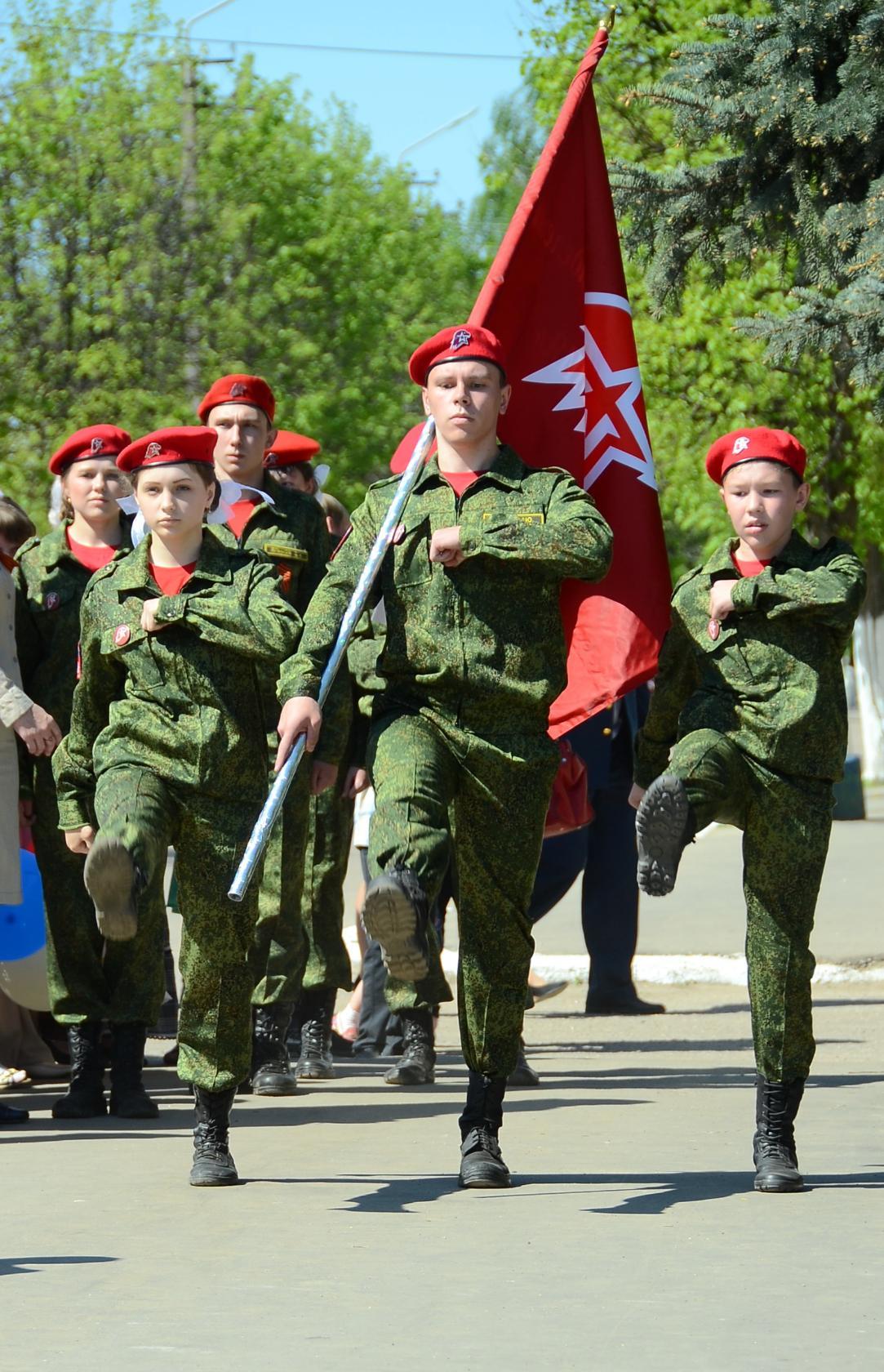 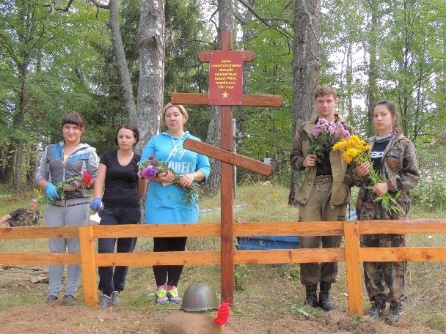 14
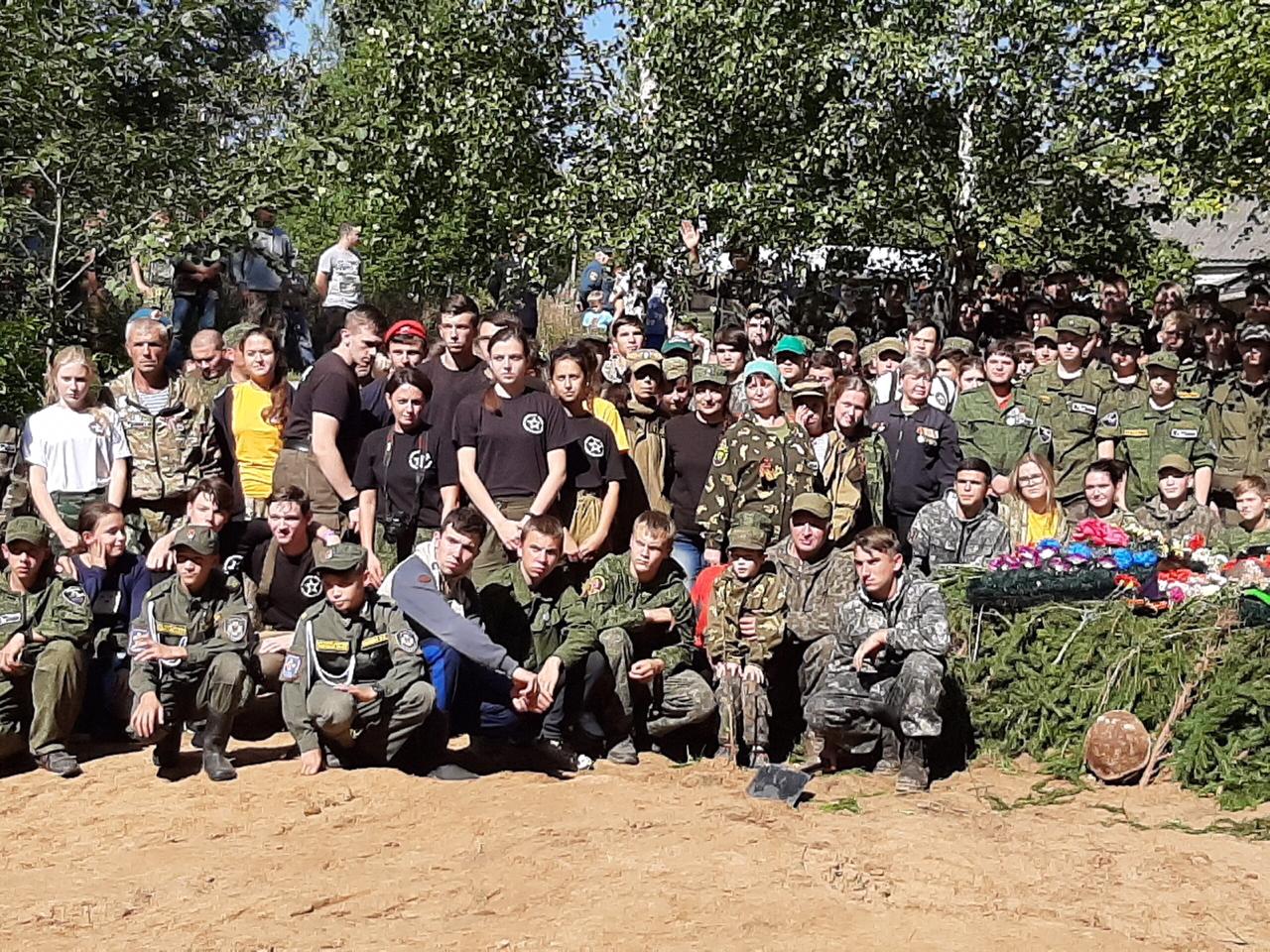 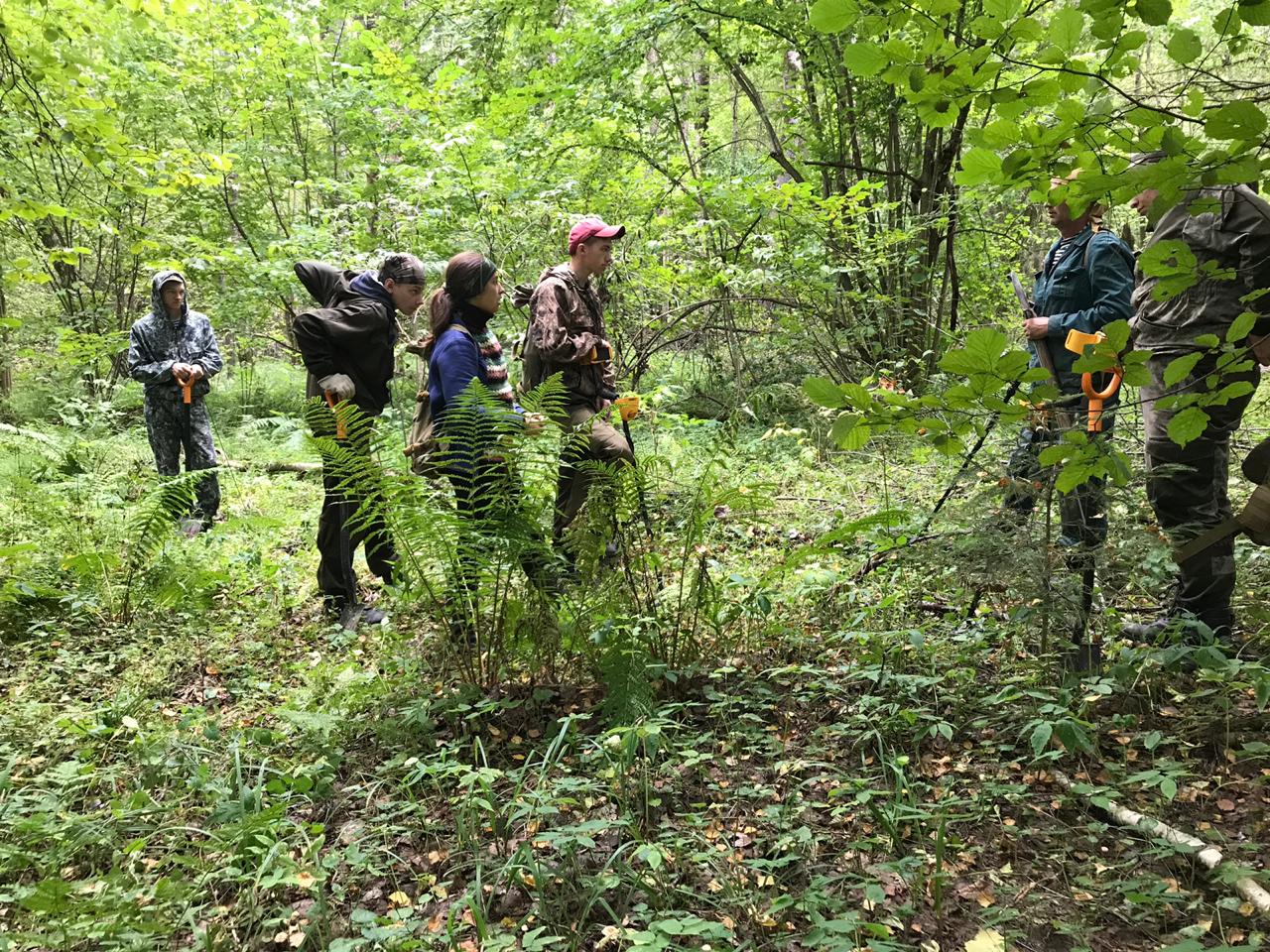 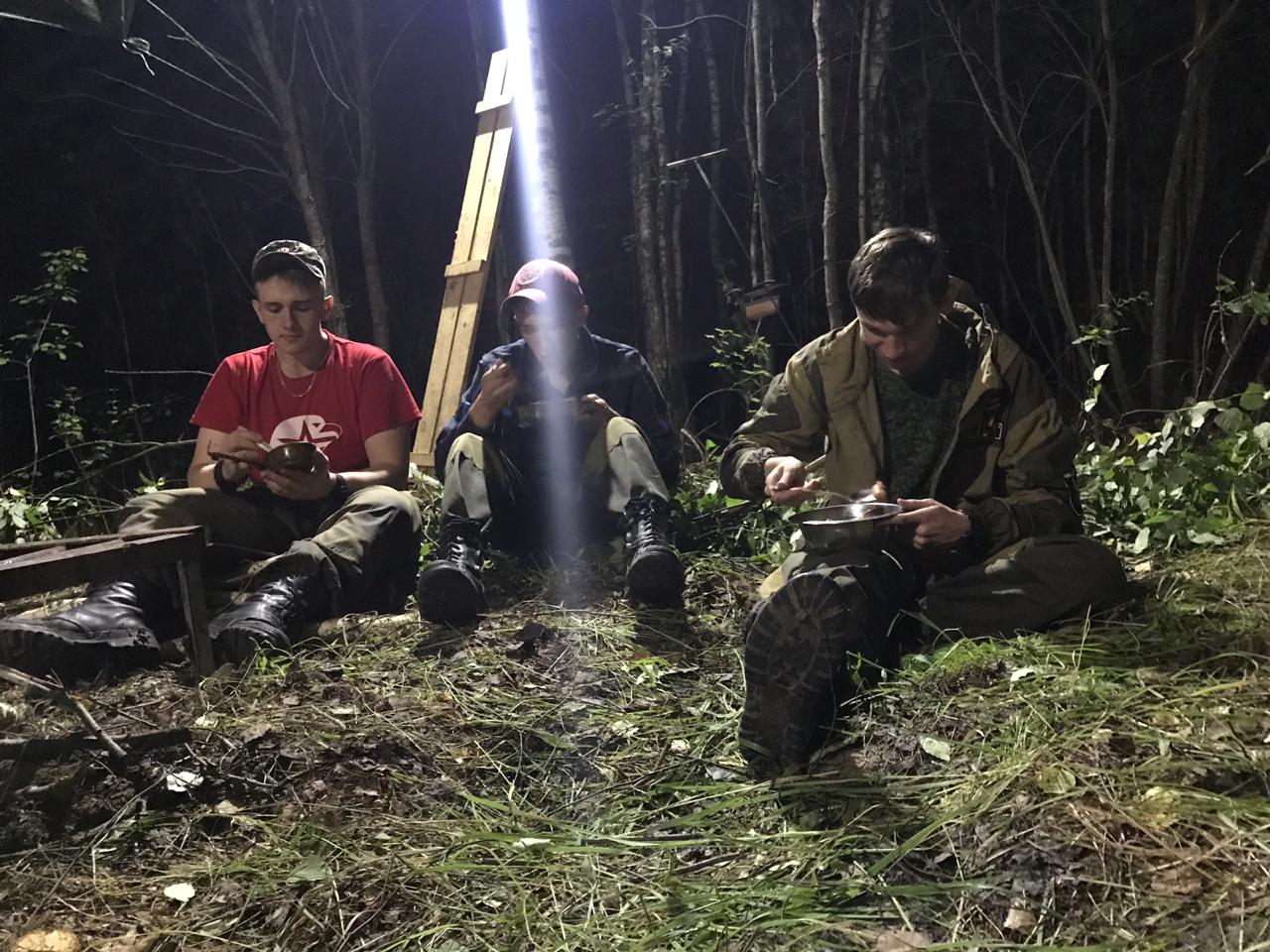 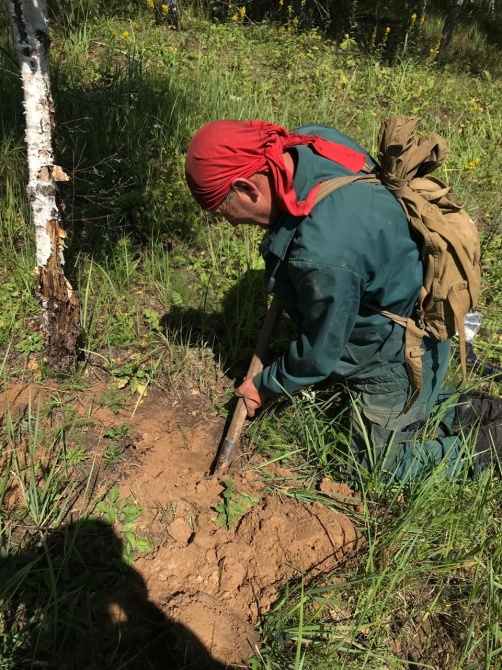 15
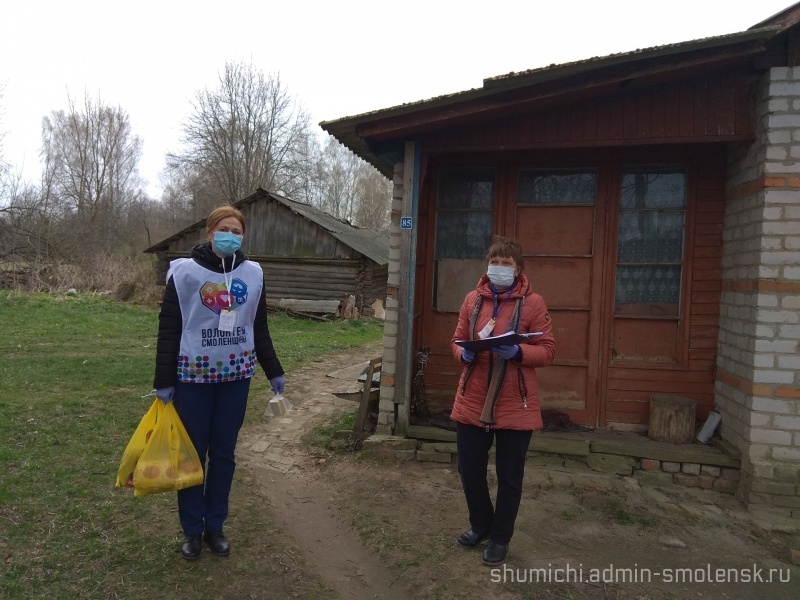 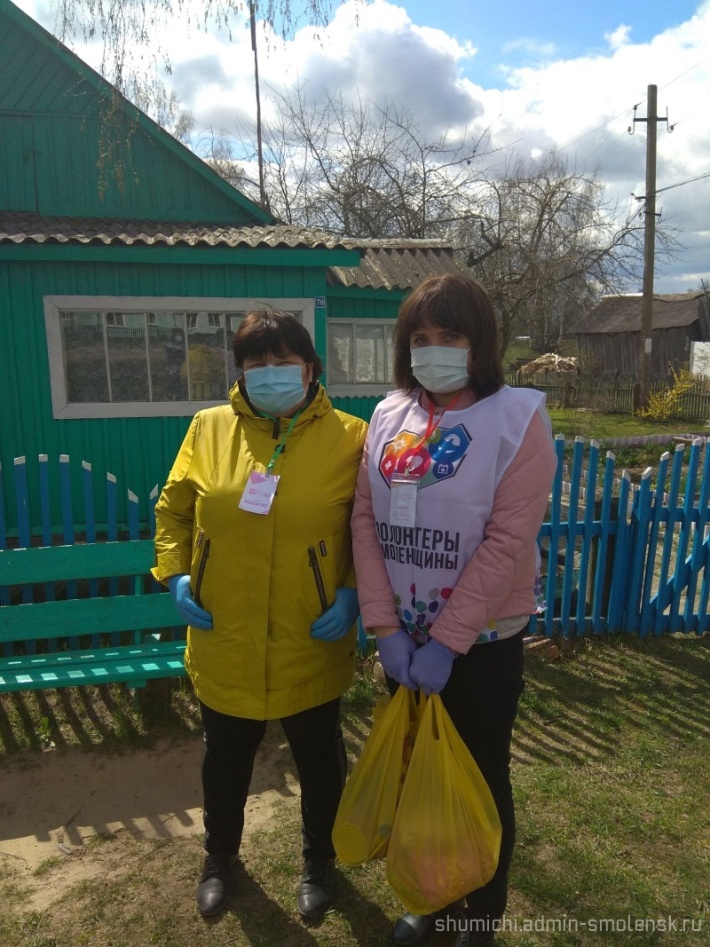 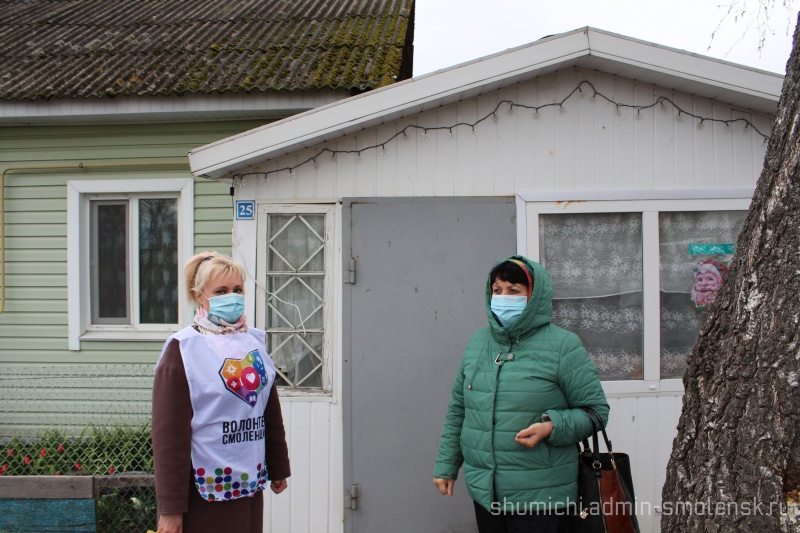 16
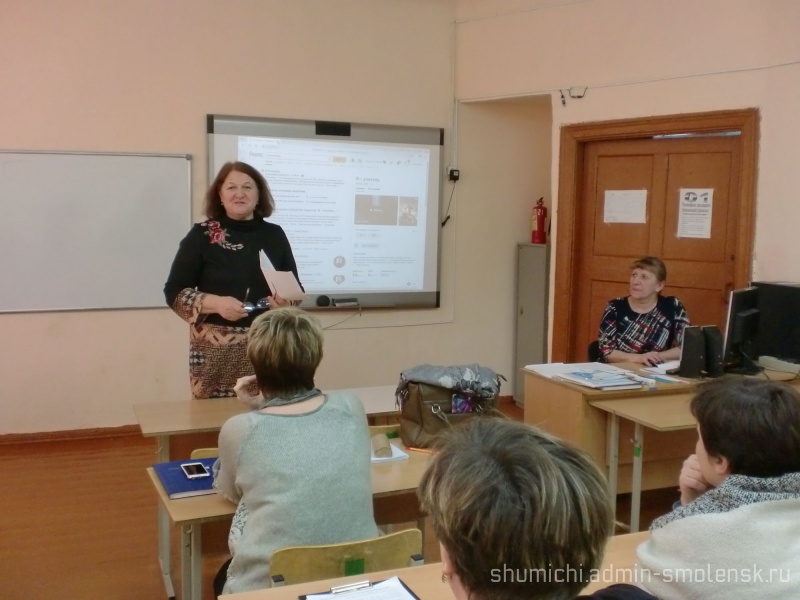 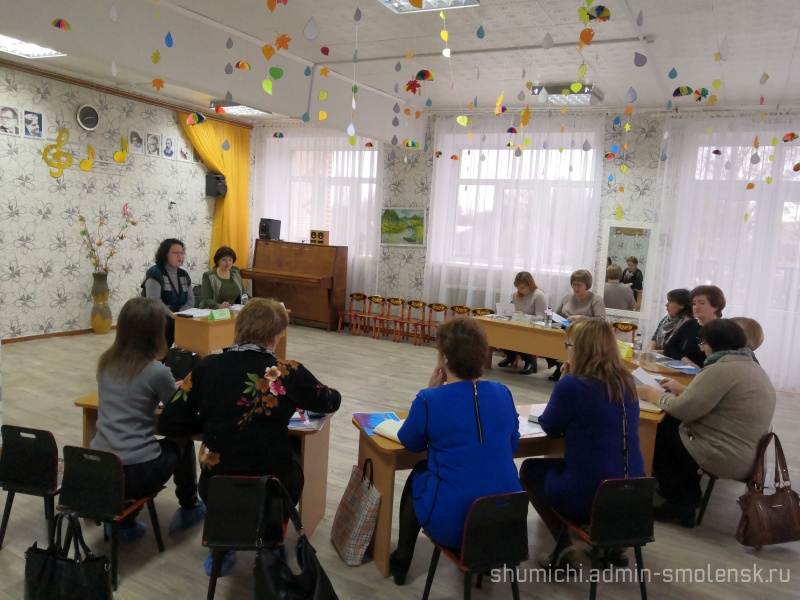 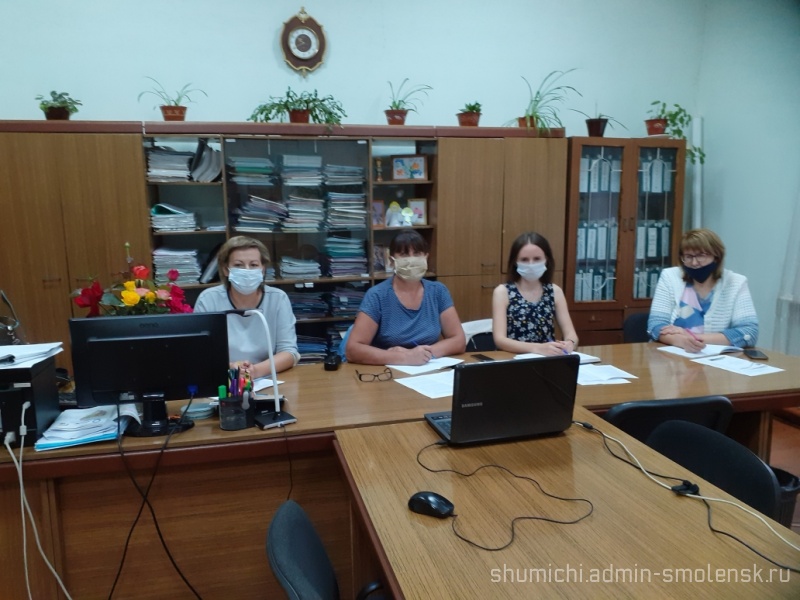 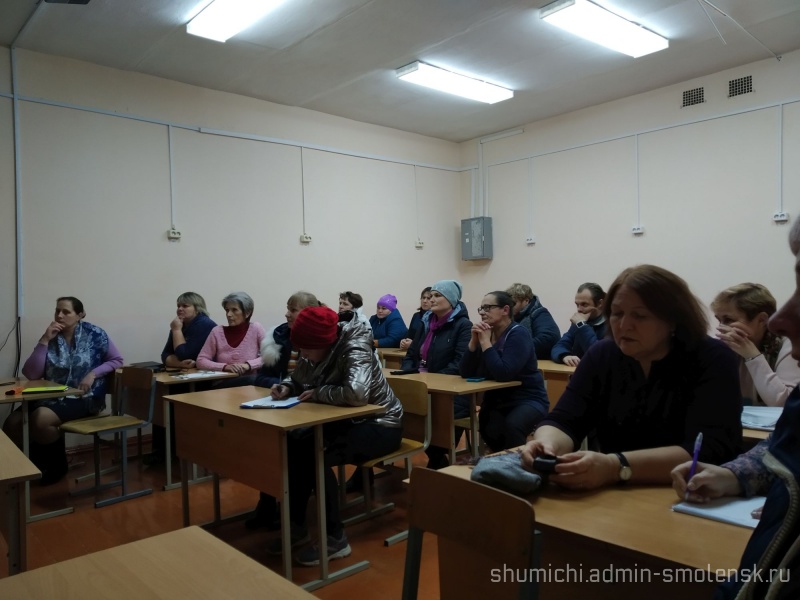 17
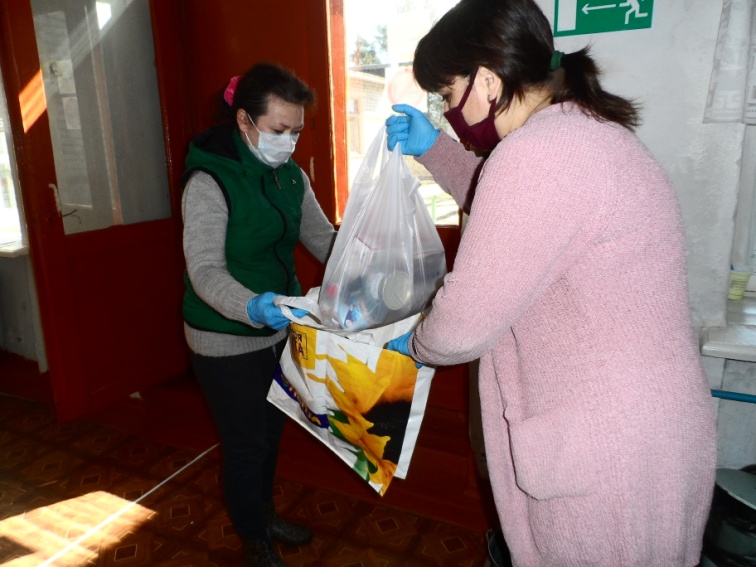 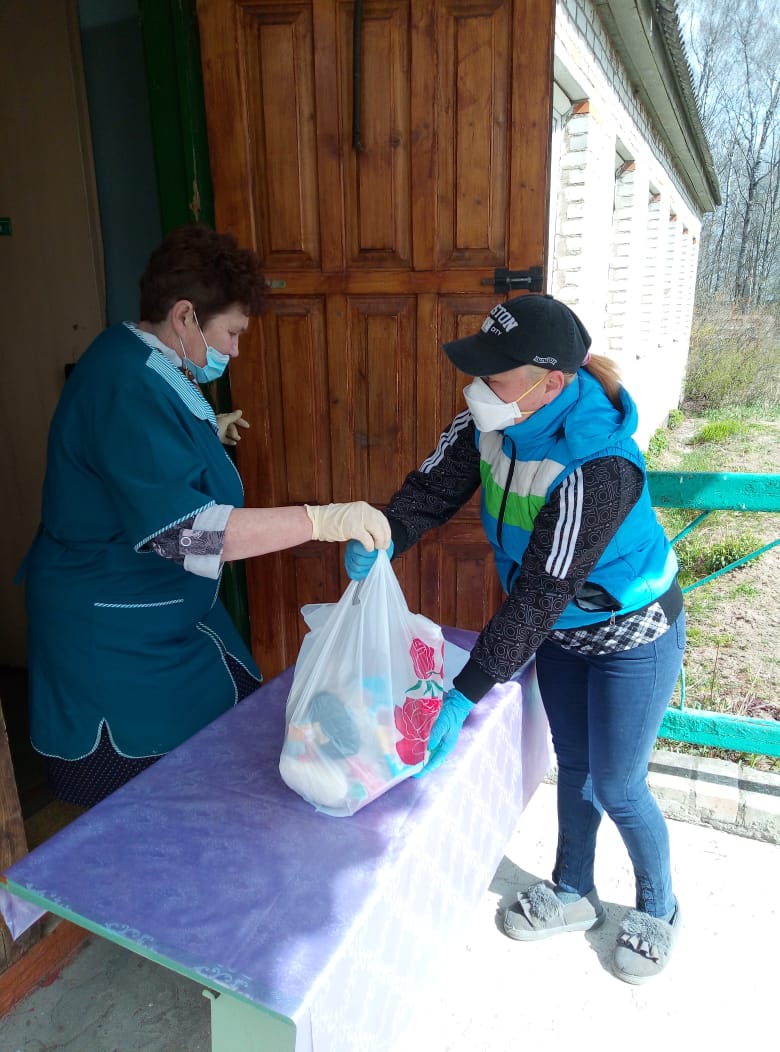 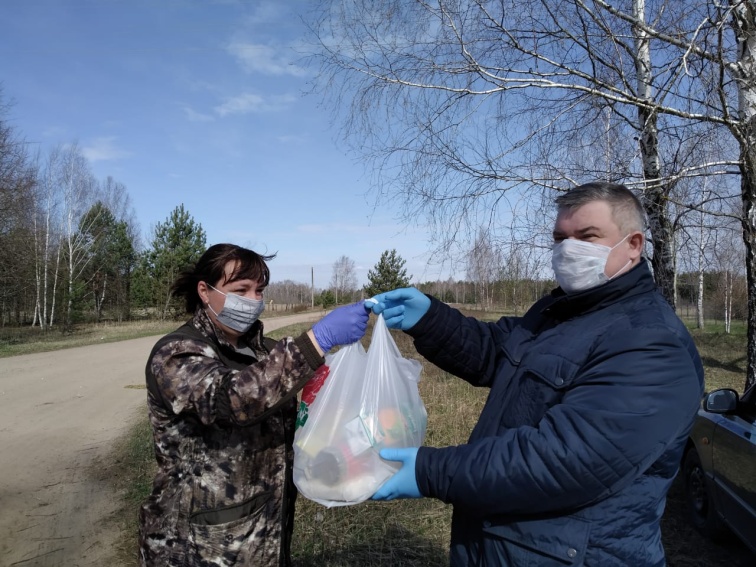 18
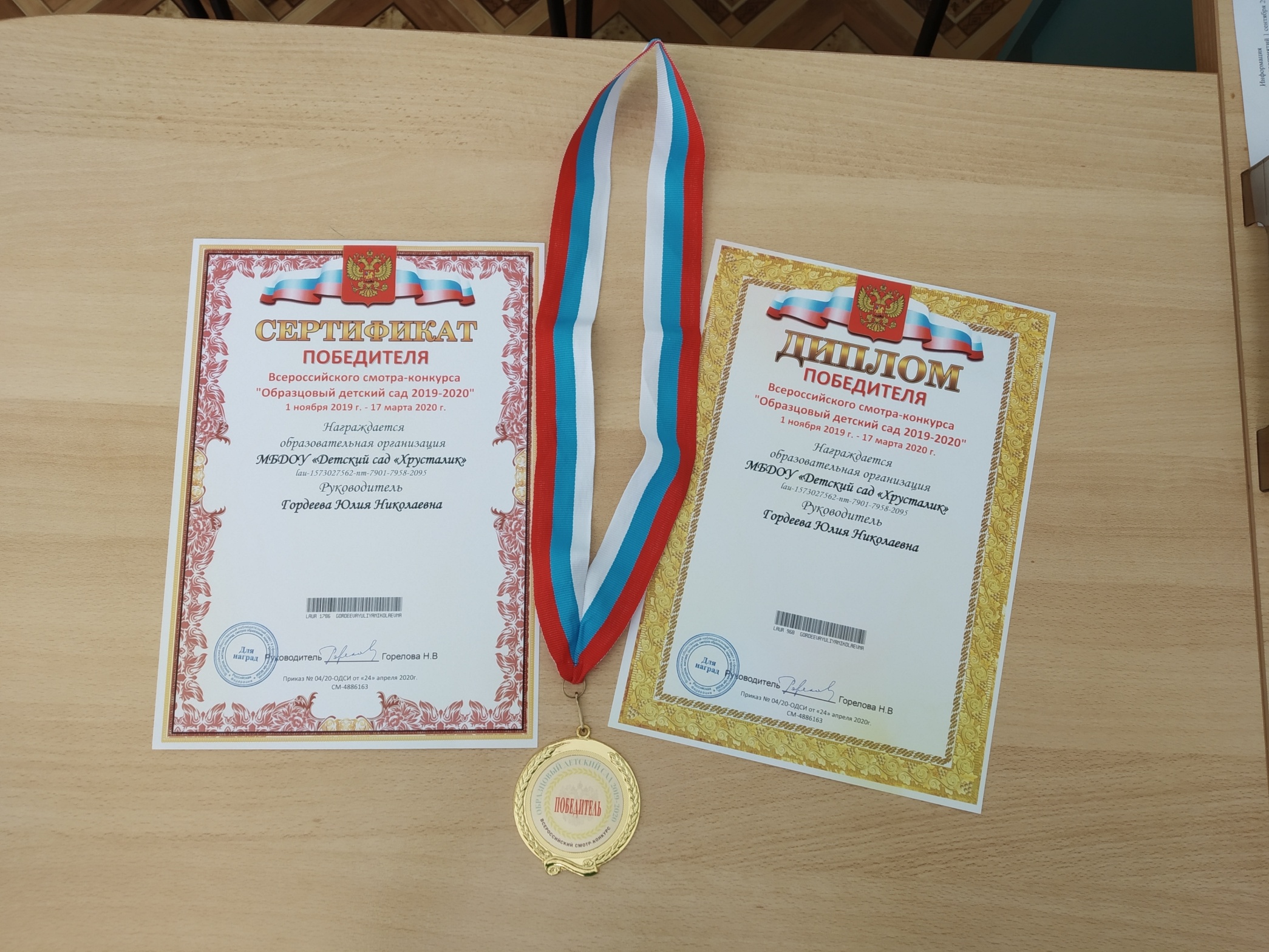 19
Результаты НОКО
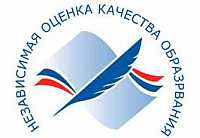 20
МБОУ «Шумячская СШ им. В.Ф.Алешина»
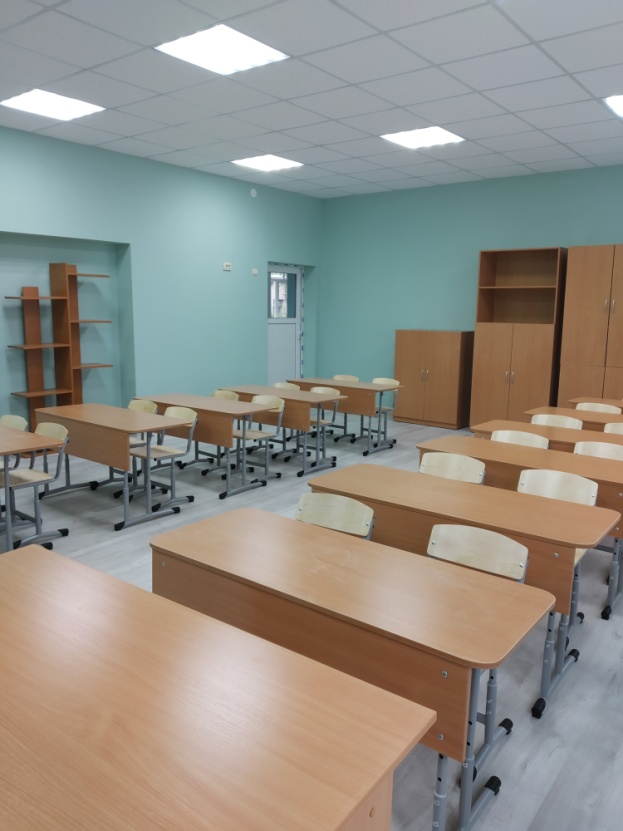 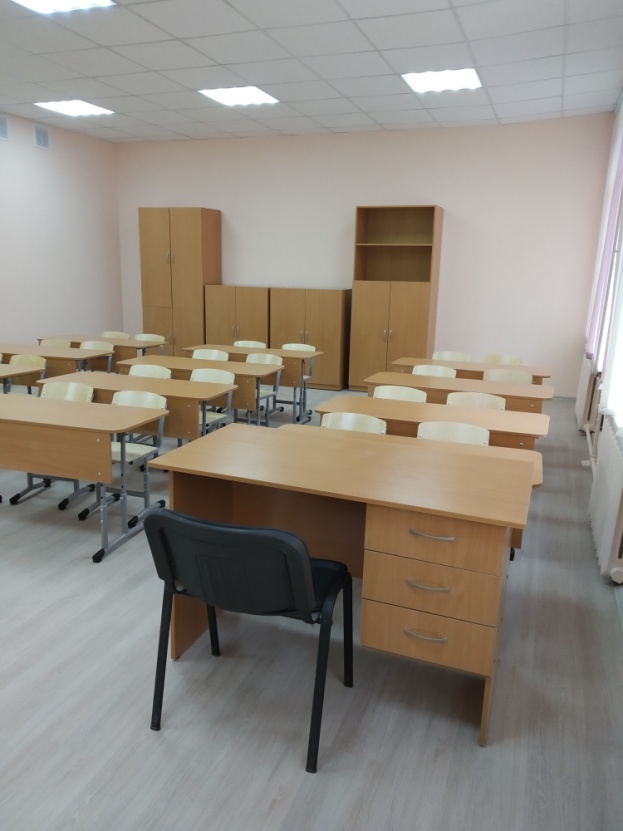 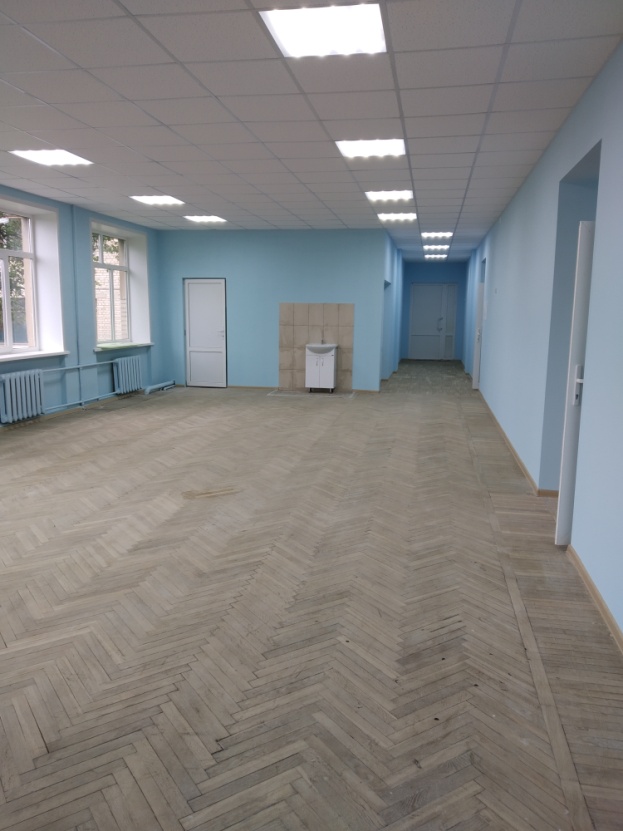 21
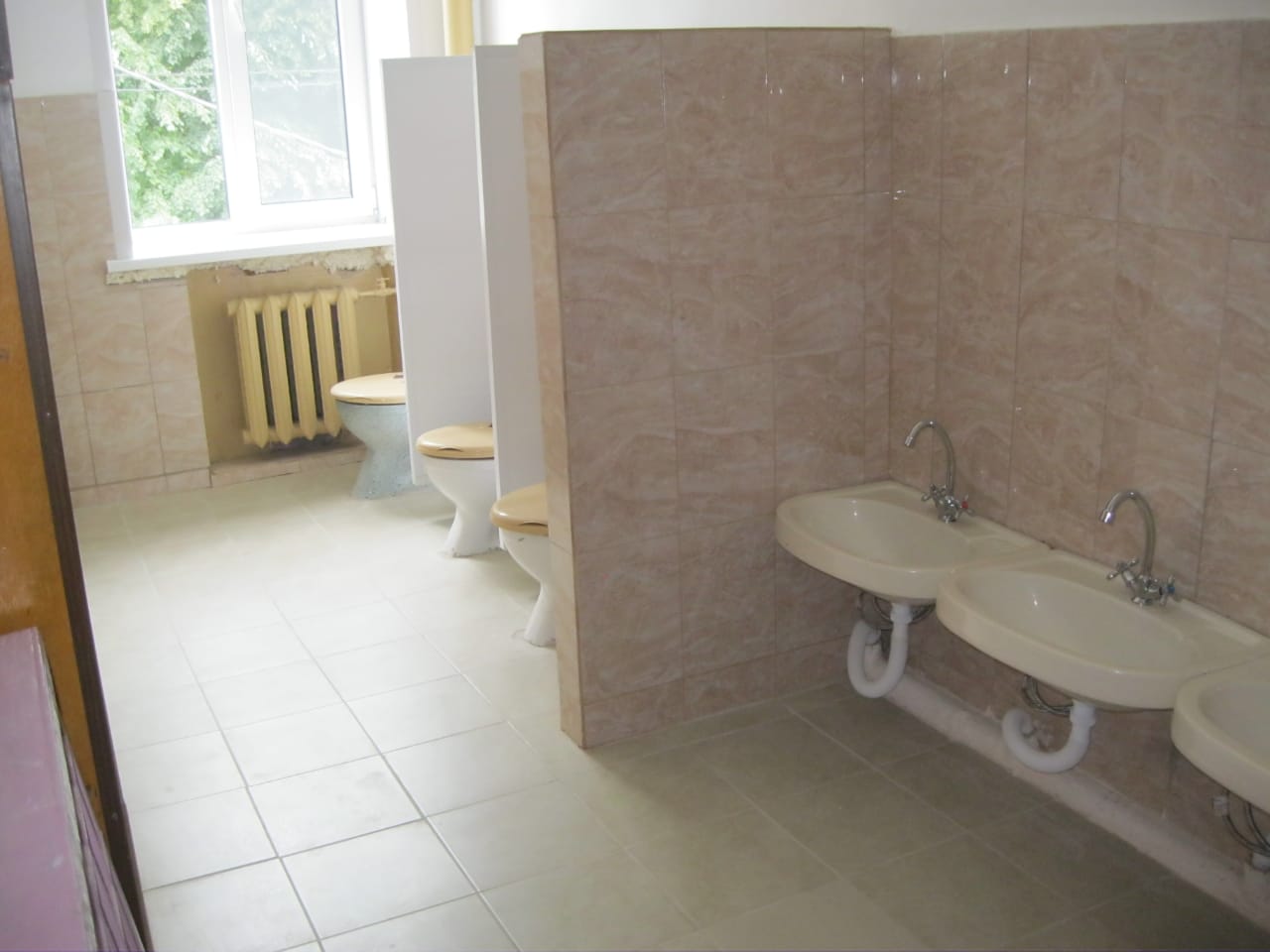 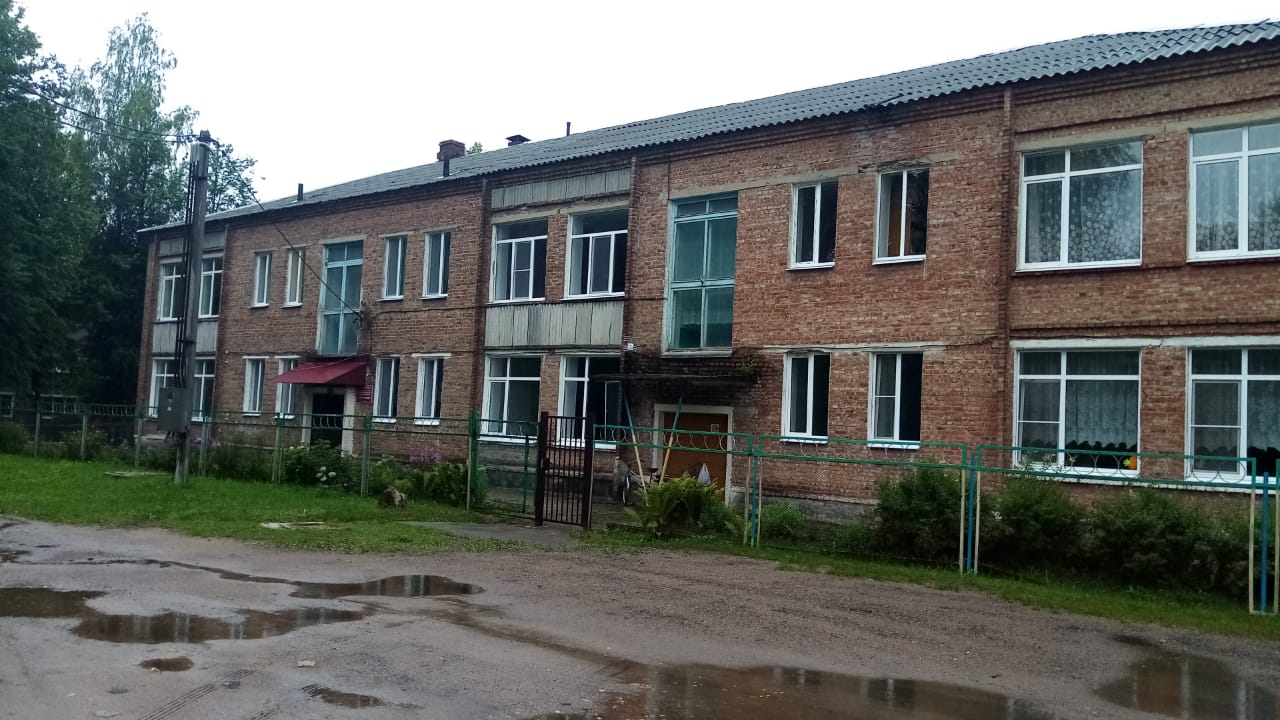 МБДОУ «Хрусталик»
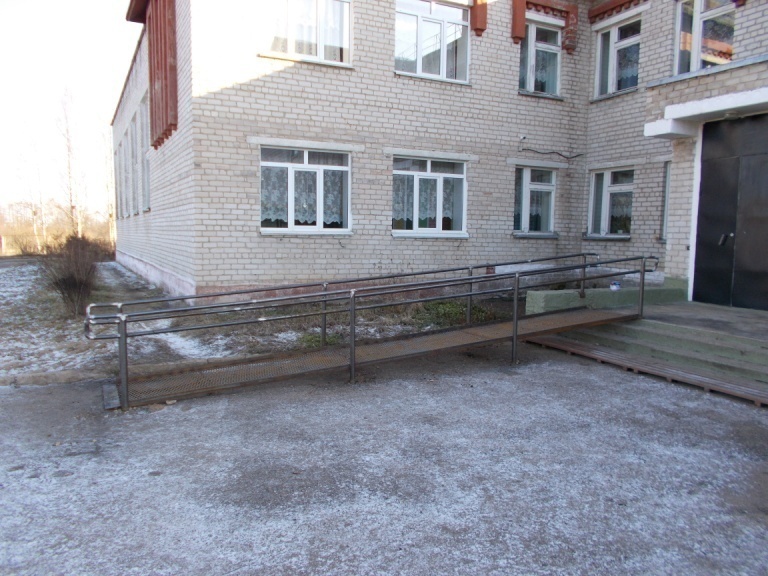 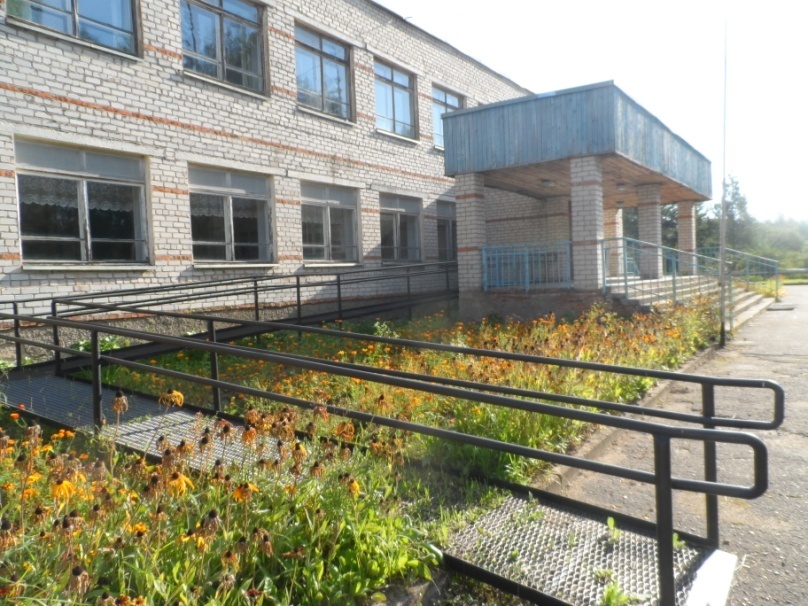 МБОУ «Краснооктябрьская СШ»
МБОУ «Руссковская СШ»
22
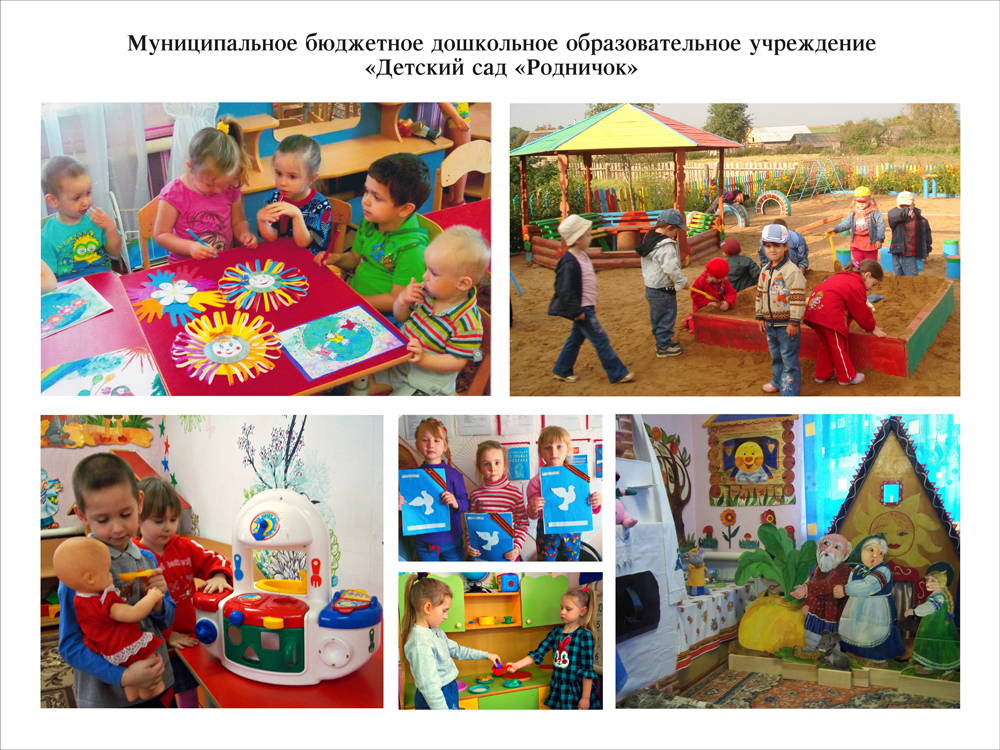 23
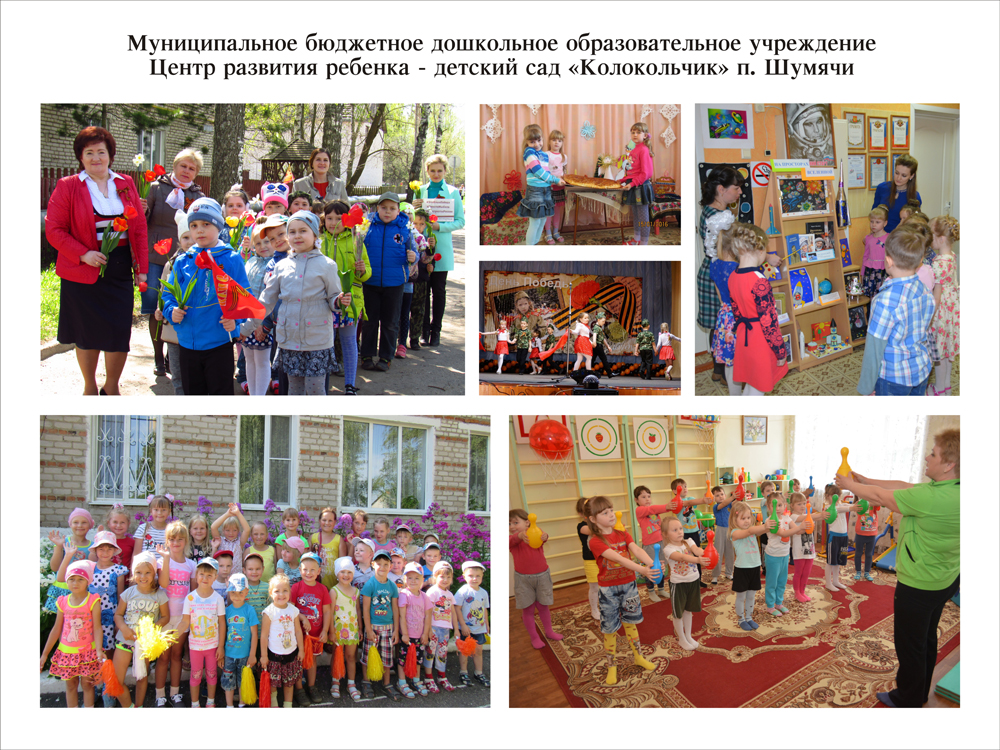 24
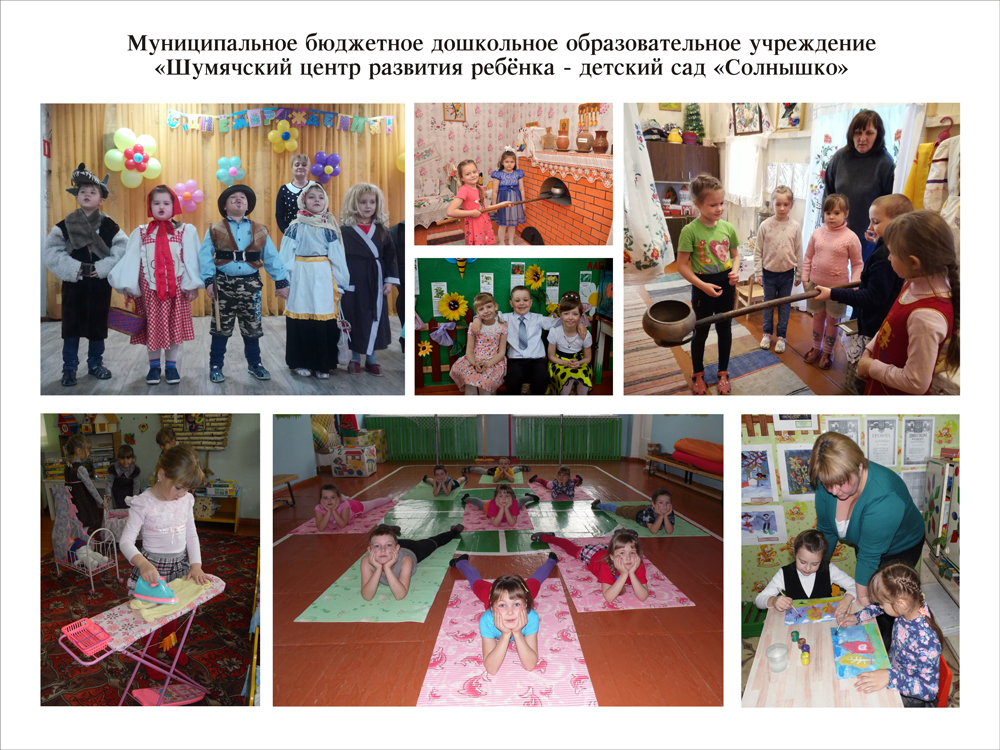 25
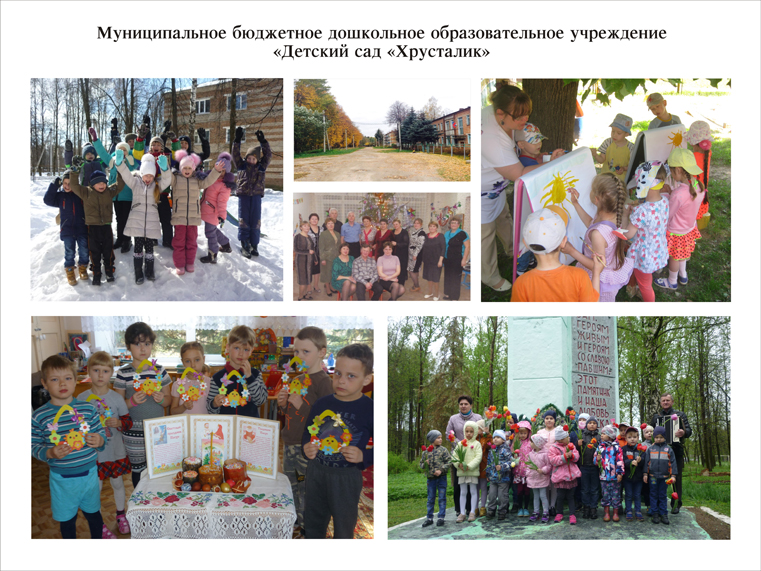 26
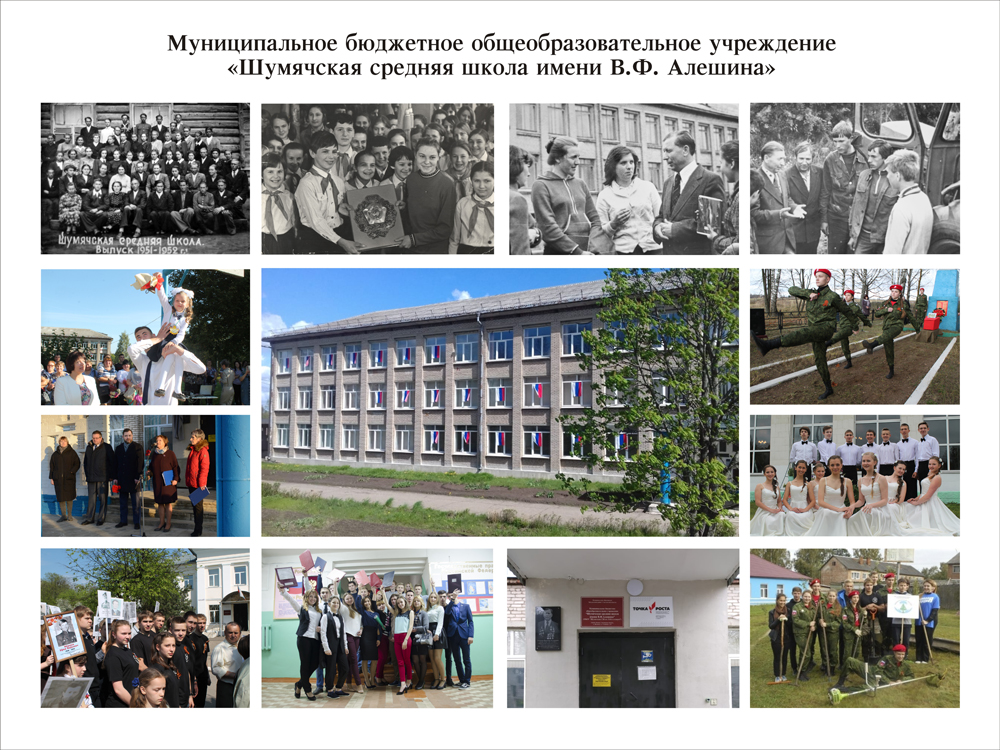 27
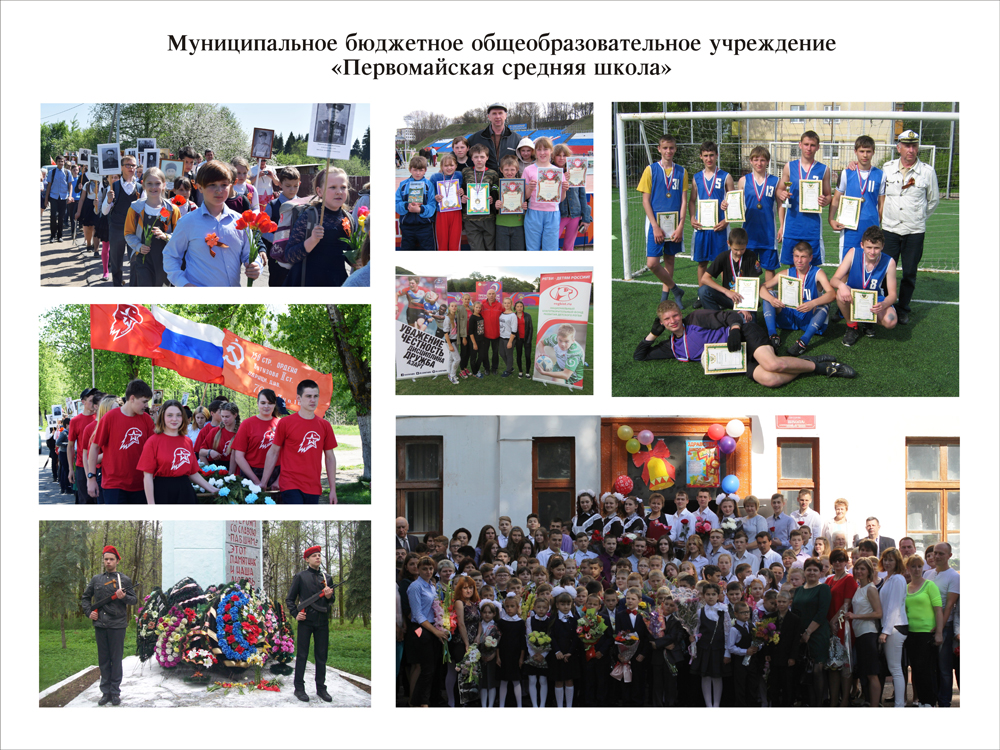 28
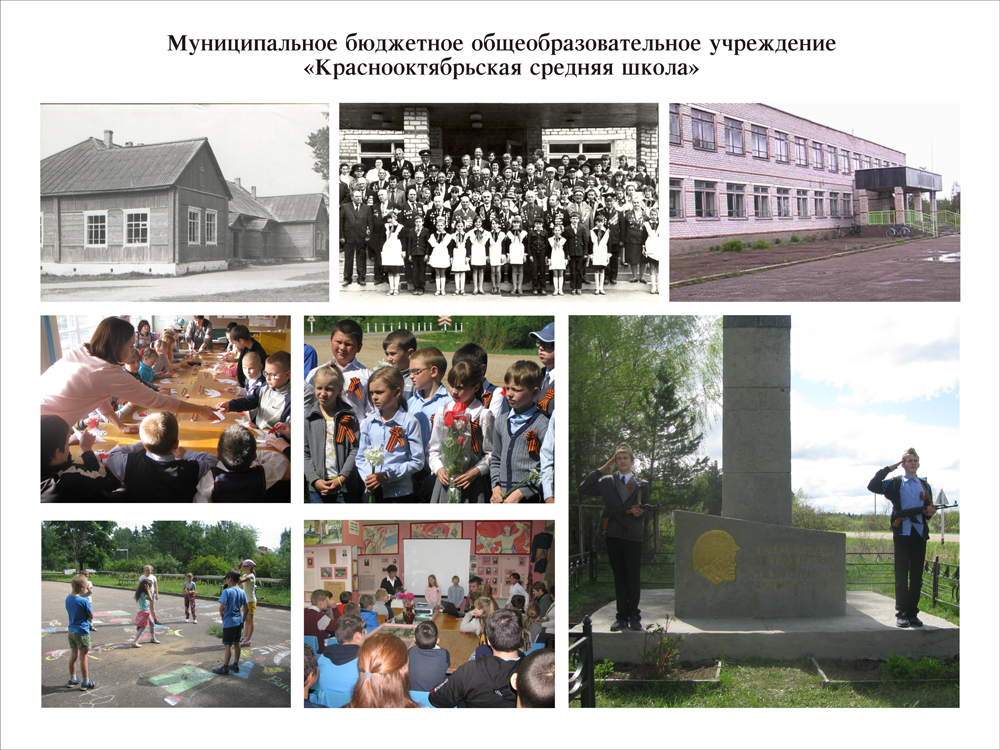 29
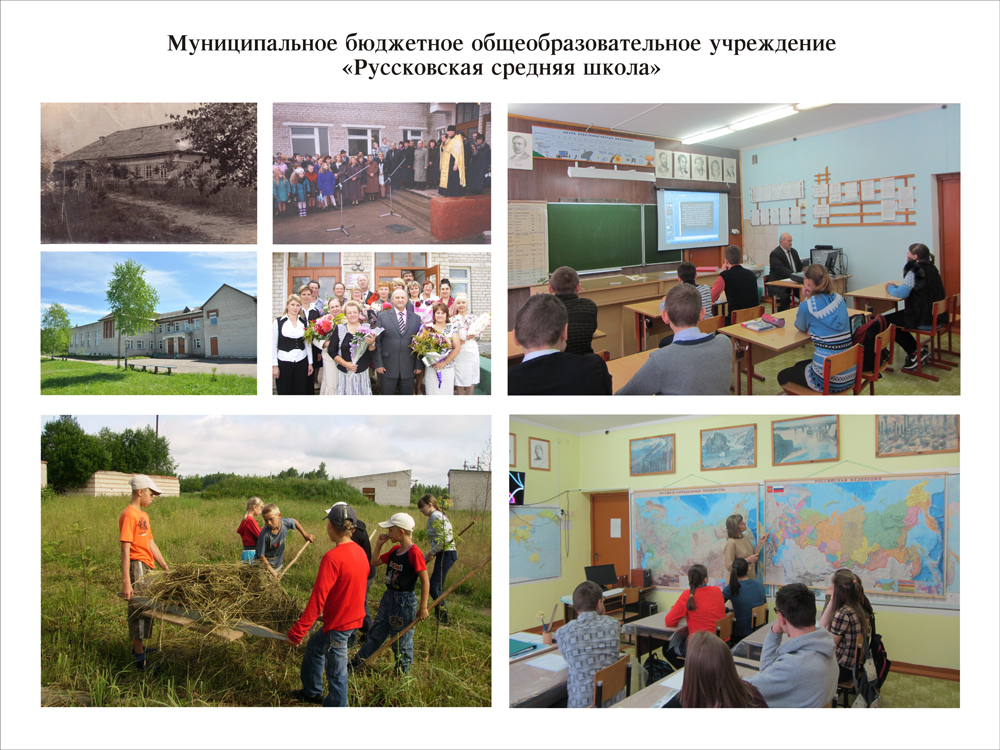 30
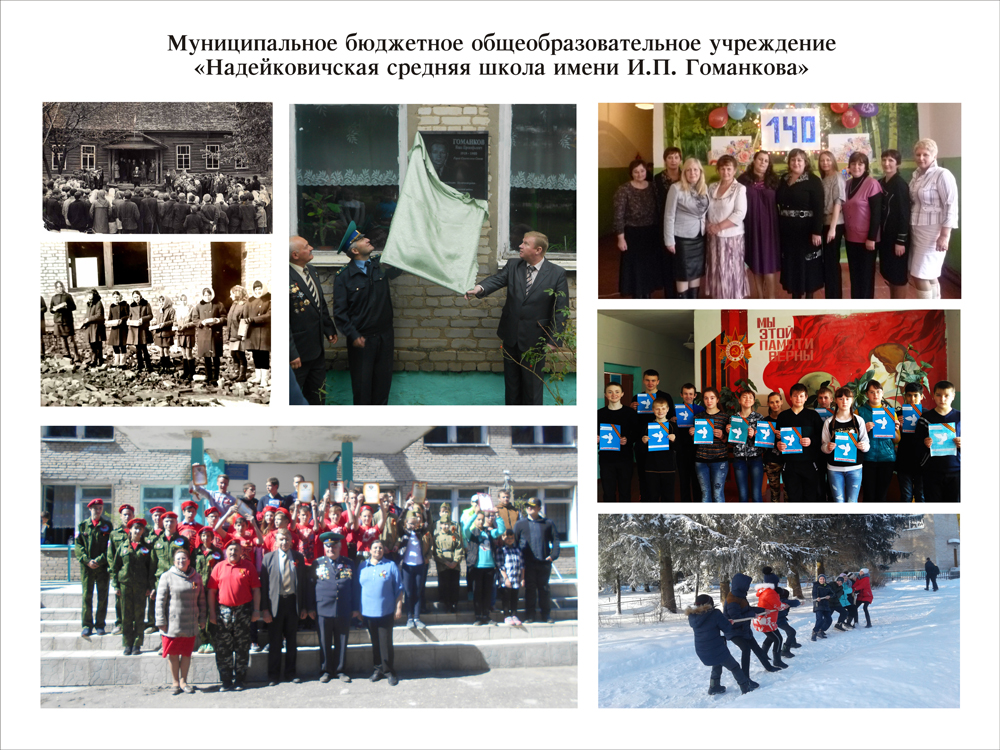 31
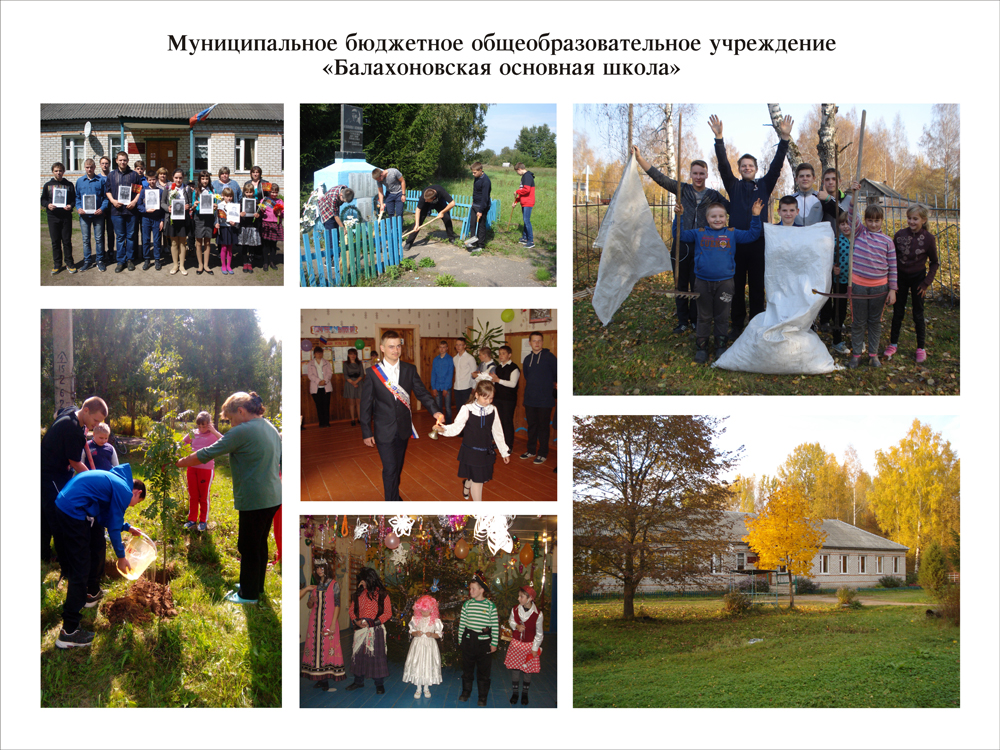 32
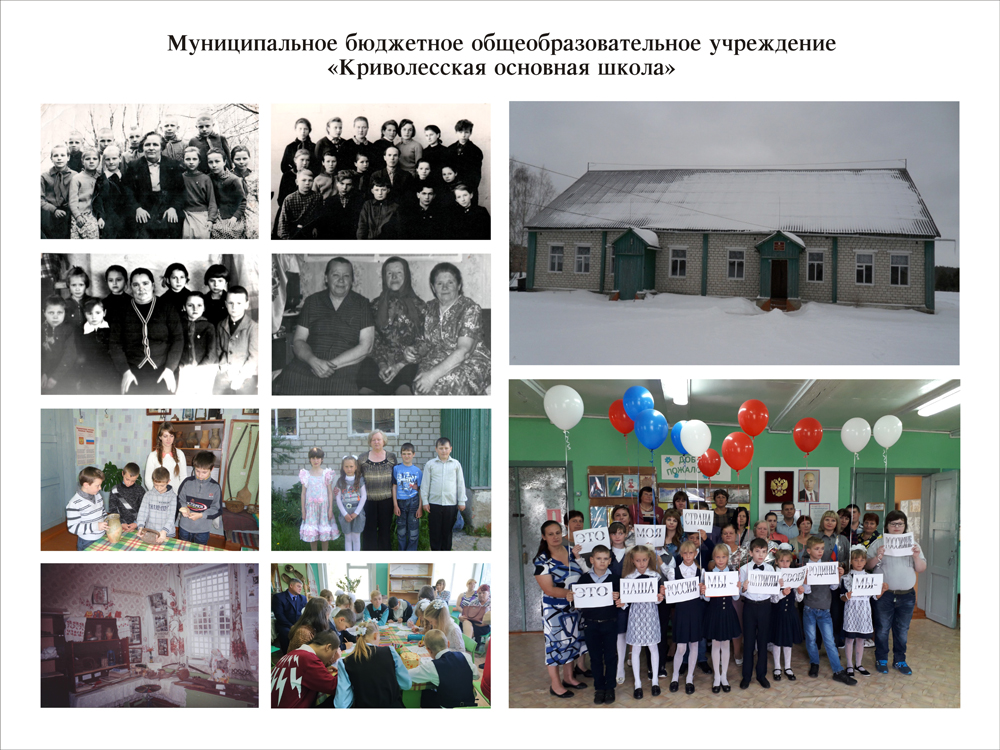 33
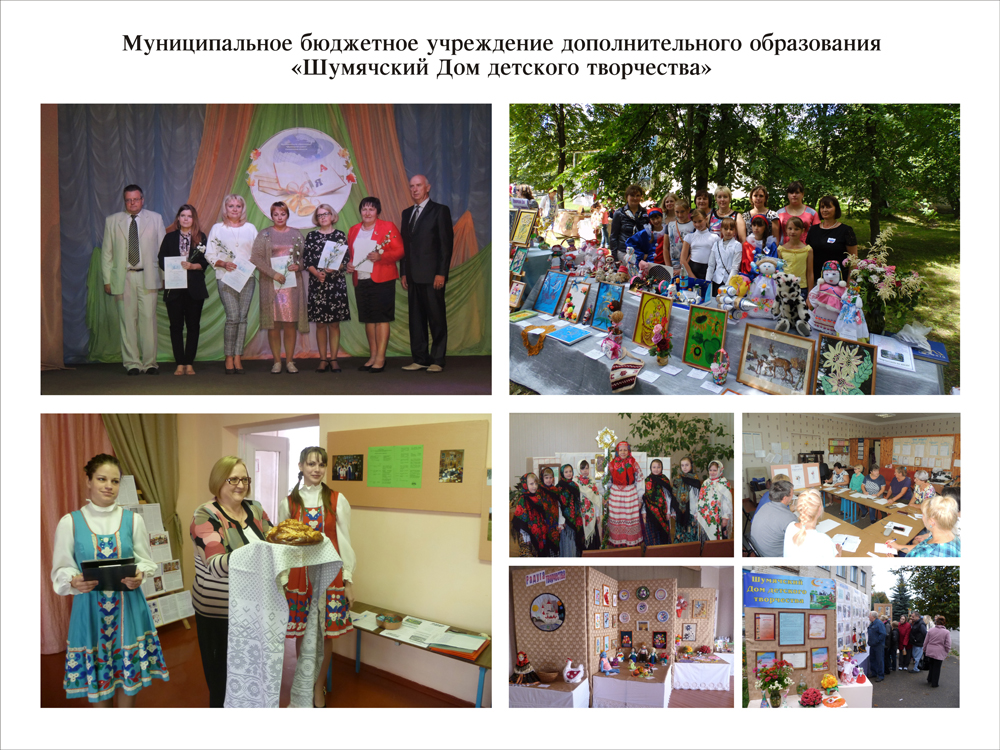 34
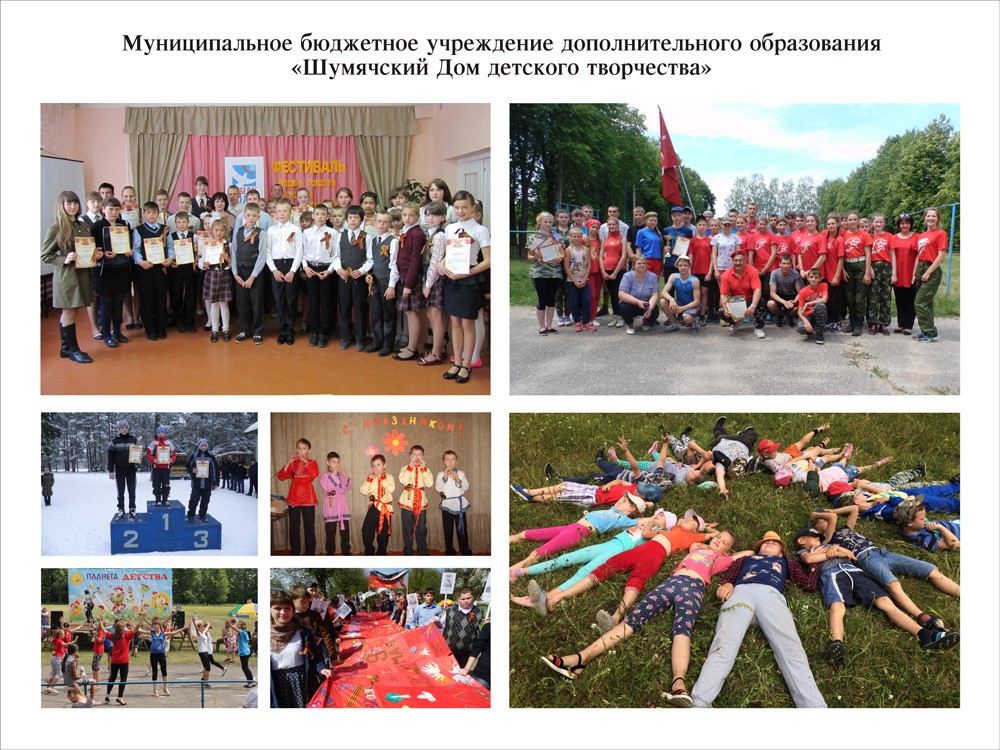 35